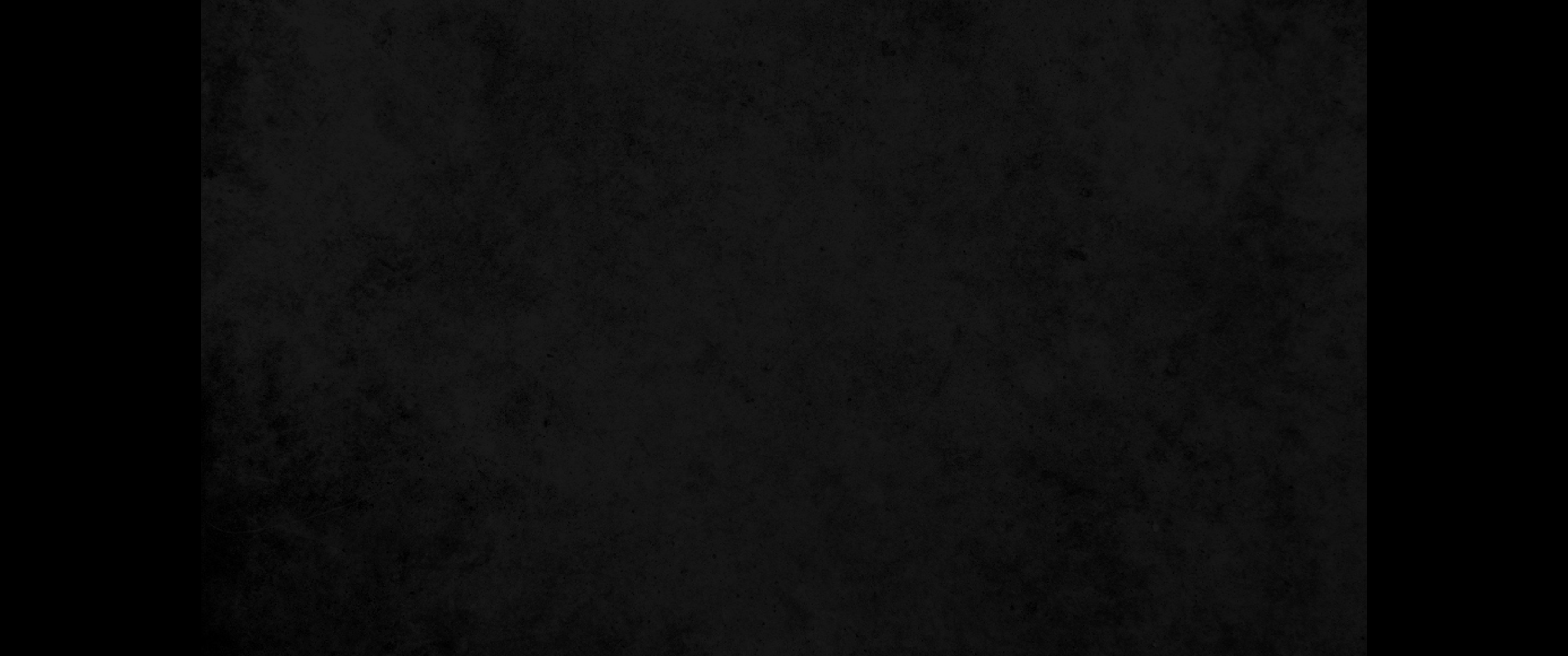 1. 그들이 암비볼리와 아볼로니아로 다녀가 데살로니가에 이르니 거기 유대인의 회당이 있는지라1. When they had passed through Amphipolis and Apollonia, they came to Thessalonica, where there was a Jewish synagogue.
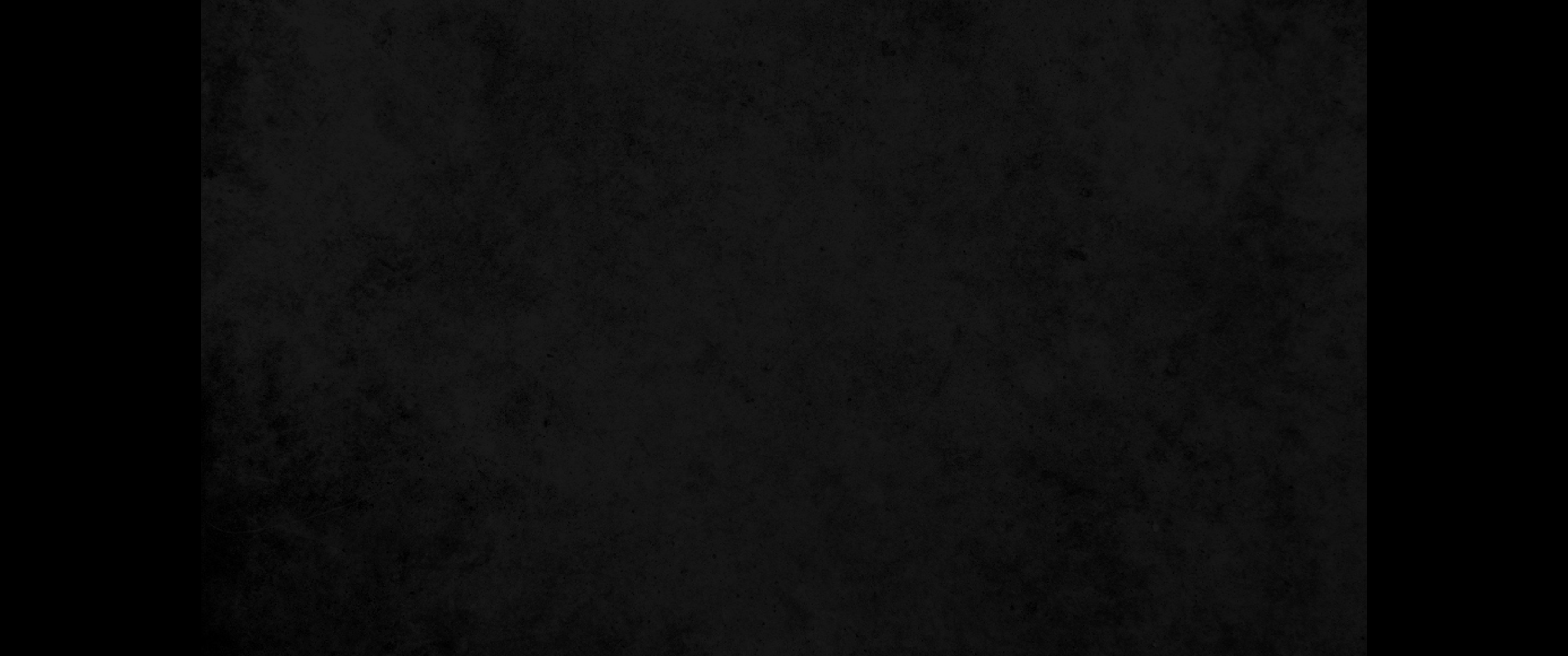 2. 바울이 자기의 관례대로 그들에게로 들어가서 세 안식일에 성경을 가지고 강론하며2. As his custom was, Paul went into the synagogue, and on three Sabbath days he reasoned with them from the Scriptures,
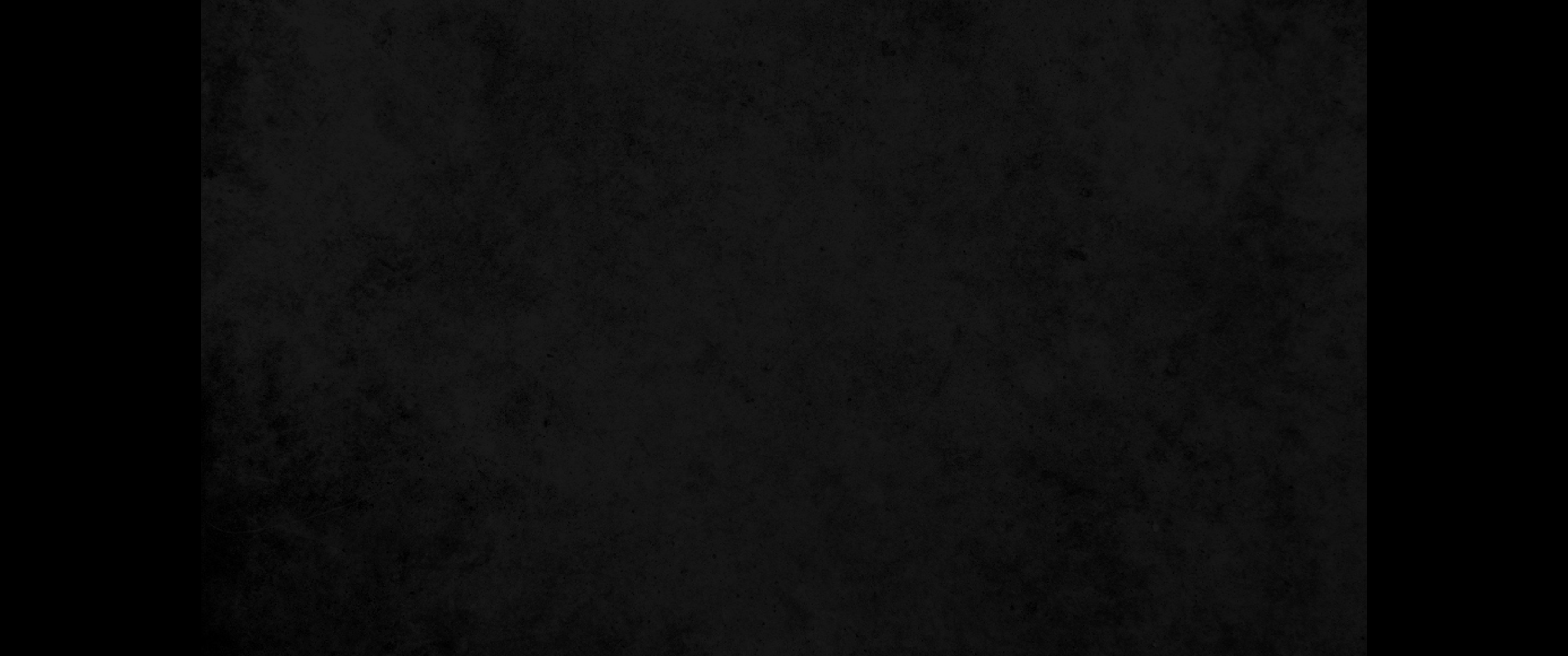 3. 뜻을 풀어 그리스도가 해를 받고 죽은 자 가운데서 다시 살아나야 할 것을 증언하고 이르되 내가 너희에게 전하는 이 예수가 곧 그리스도라 하니3. explaining and proving that the Christ had to suffer and rise from the dead. 'This Jesus I am proclaiming to you is the Christ,' he said.
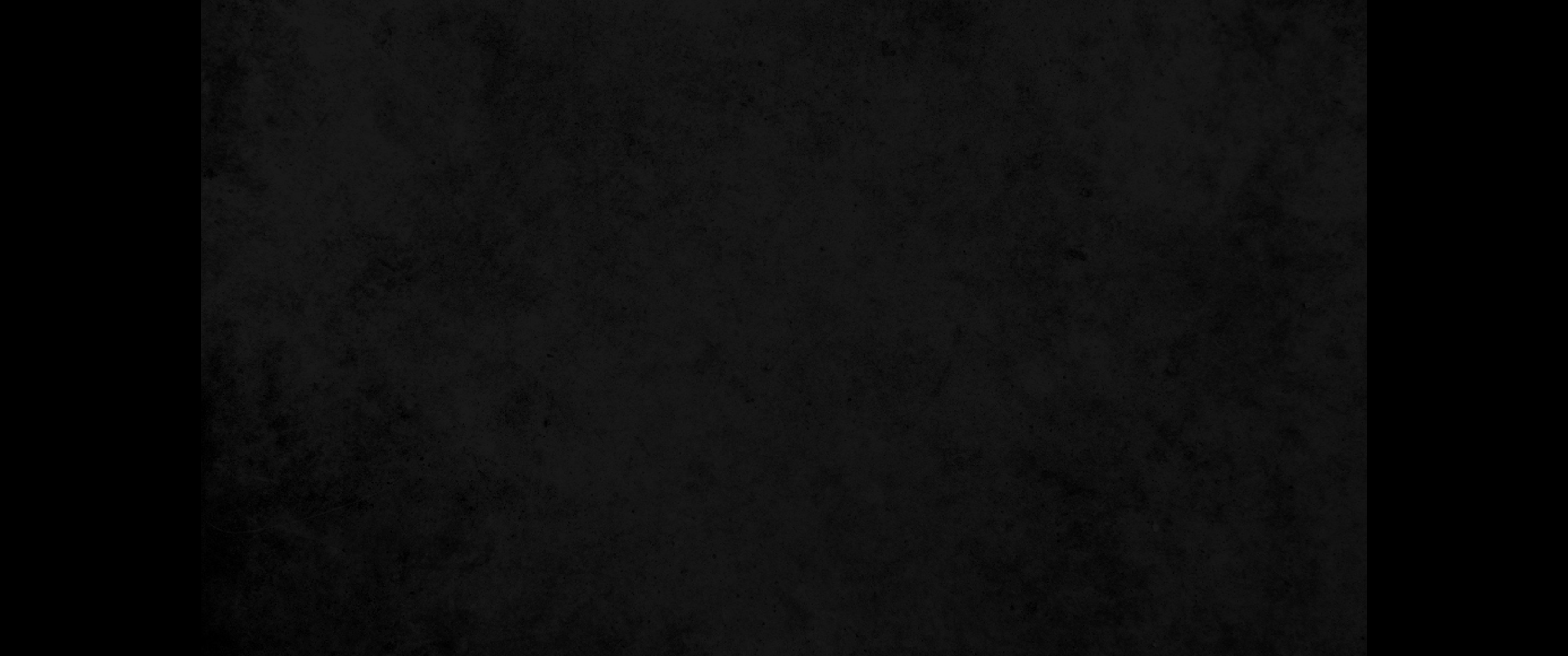 4. 그 중의 어떤 사람 곧 경건한 헬라인의 큰 무리와 적지 않은 귀부인도 권함을 받고 바울과 실라를 따르나4. Some of the Jews were persuaded and joined Paul and Silas, as did a large number of God-fearing Greeks and not a few prominent women.
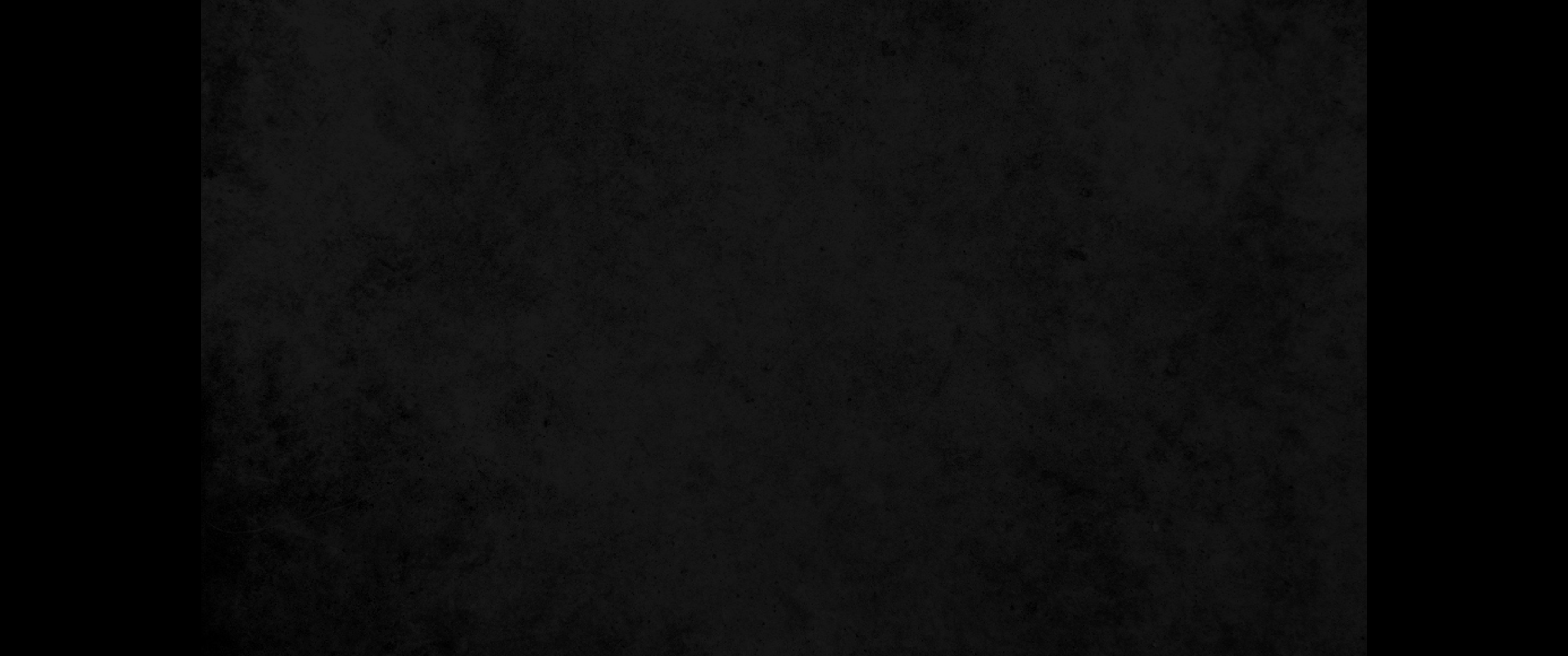 5. 그러나 유대인들은 시기하여 저자의 어떤 불량한 사람들을 데리고 떼를 지어 성을 소동하게 하여 야손의 집에 침입하여 그들을 백성에게 끌어내려고 찾았으나5. But the Jews were jealous; so they rounded up some bad characters from the marketplace, formed a mob and started a riot in the city. They rushed to Jason's house in search of Paul and Silas in order to bring them out to the crowd.
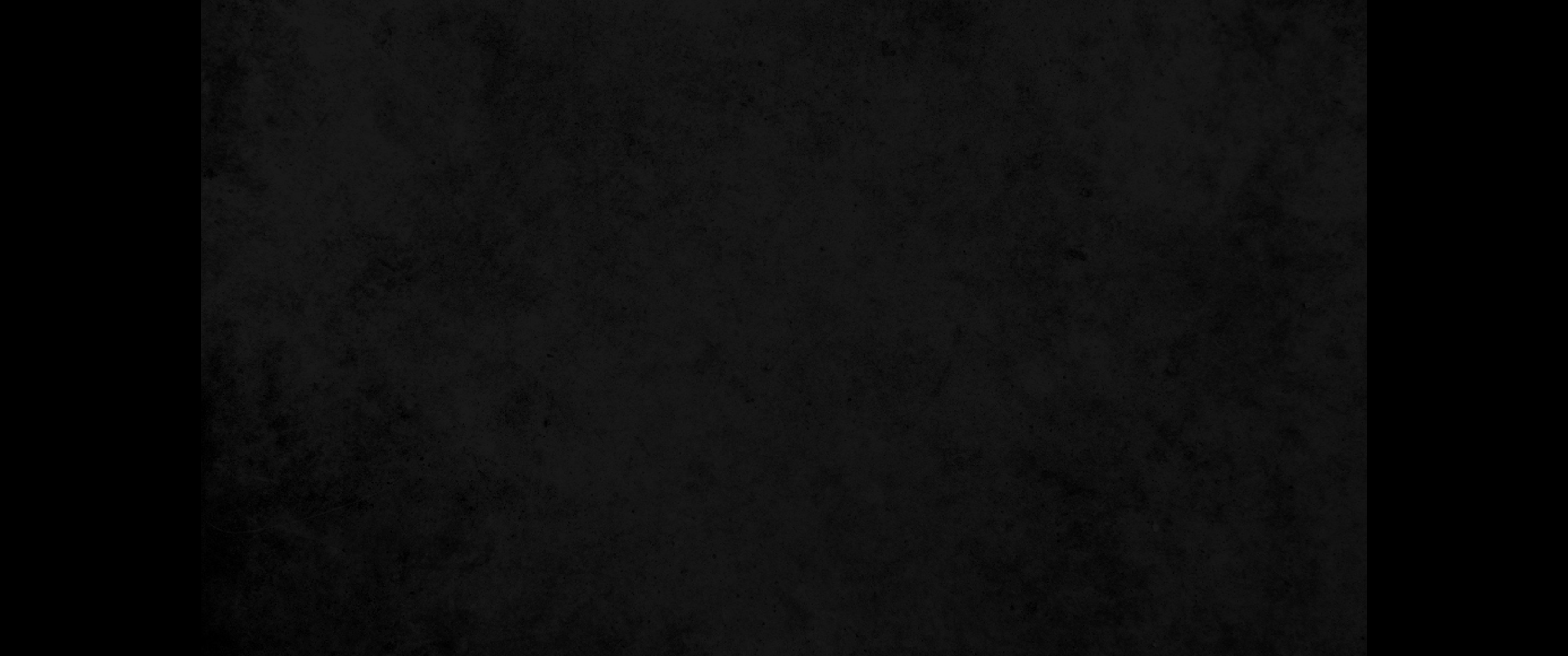 6. 발견하지 못하매 야손과 몇 형제들을 끌고 읍장들 앞에 가서 소리 질러 이르되 천하를 어지럽게 하던 이 사람들이 여기도 이르매6. But when they did not find them, they dragged Jason and some other brothers before the city officials, shouting: 'These men who have caused trouble all over the world have now come here,
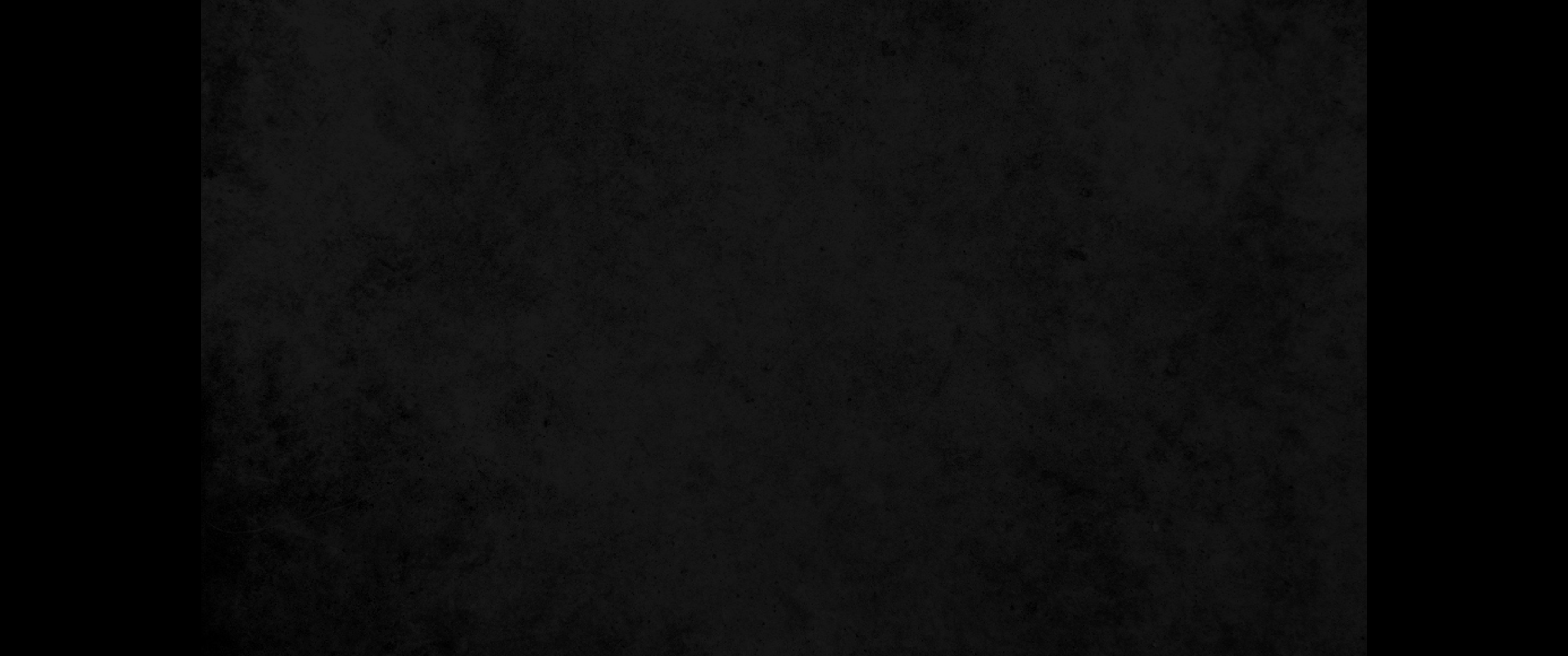 7. 야손이 그들을 맞아 들였도다 이 사람들이 다 가이사의 명을 거역하여 말하되 다른 임금 곧 예수라 하는 이가 있다 하더이다 하니7. and Jason has welcomed them into his house. They are all defying Caesar's decrees, saying that there is another king, one called Jesus."
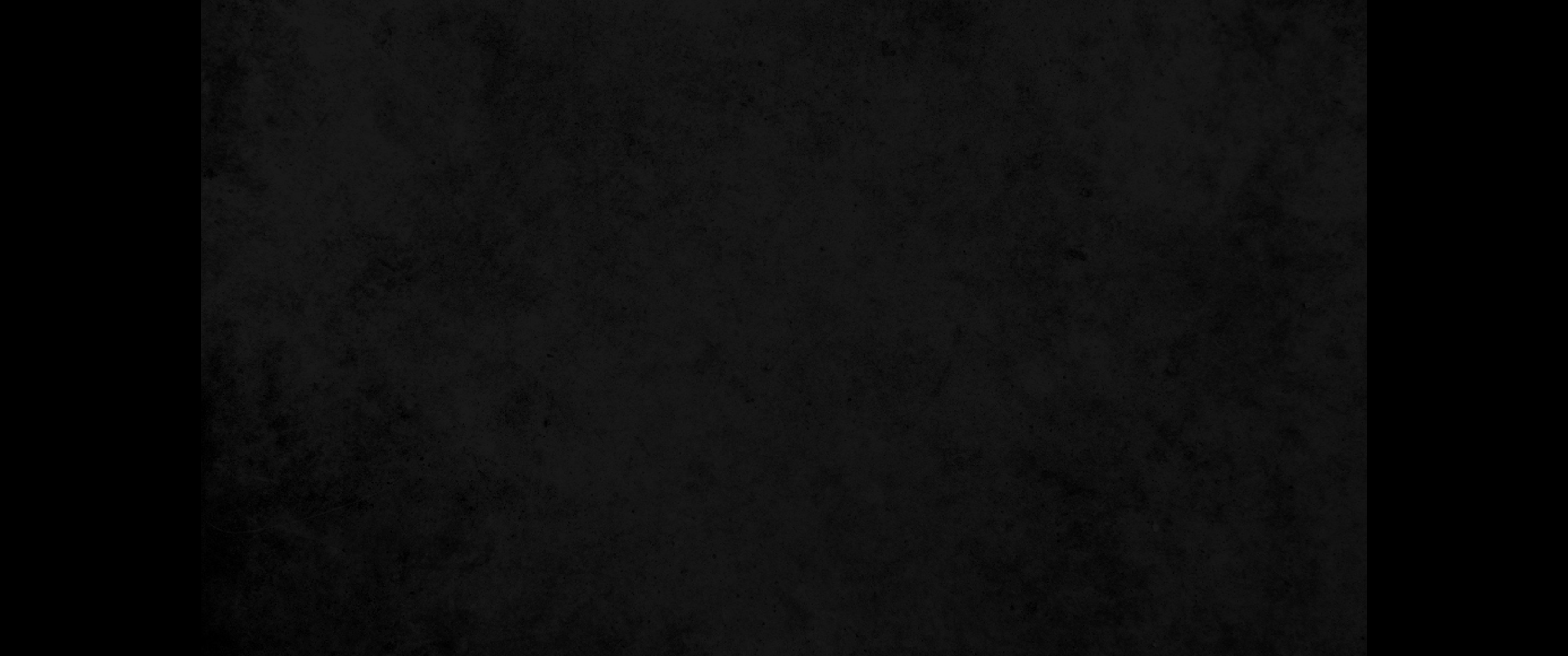 8. 무리와 읍장들이 이 말을 듣고 소동하여8. When they heard this, the crowd and the city officials were thrown into turmoil.
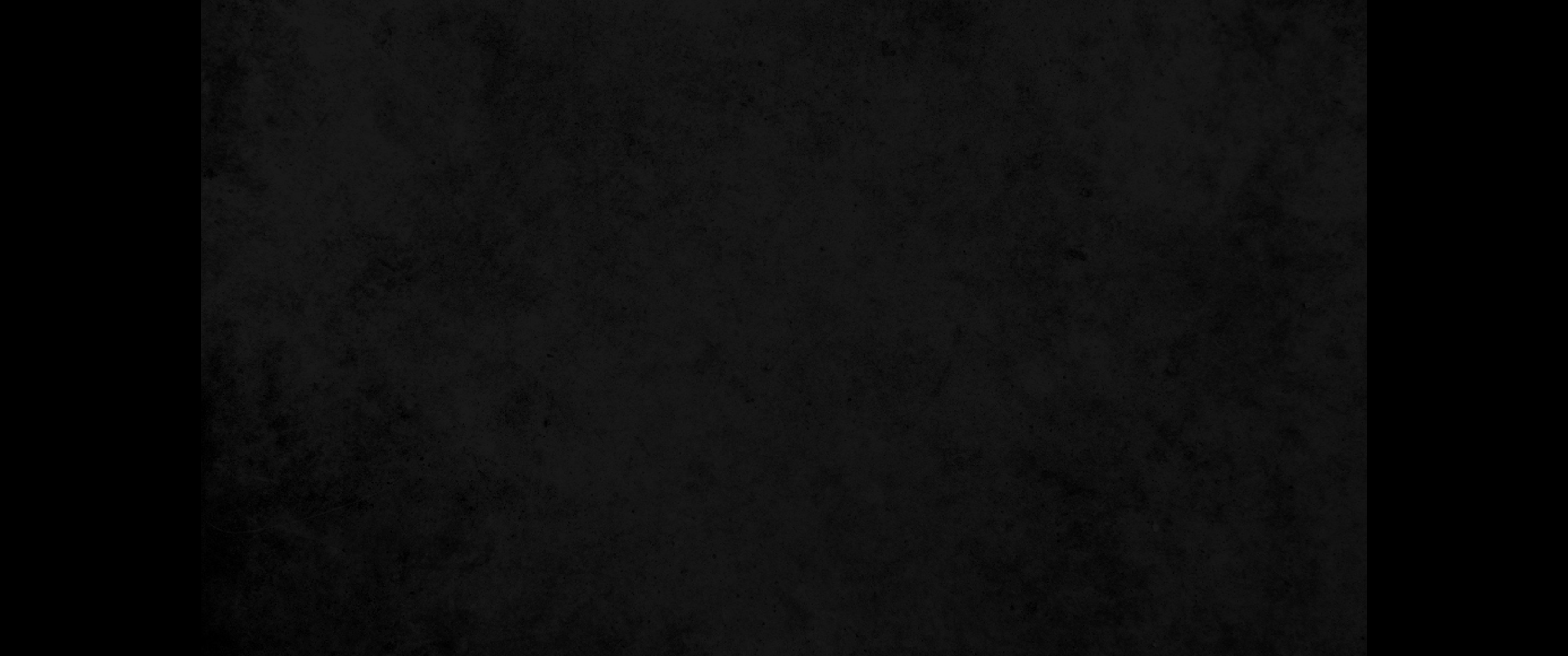 9. 야손과 그 나머지 사람들에게 보석금을 받고 놓아 주니라9. Then they made Jason and the others post bond and let them go.
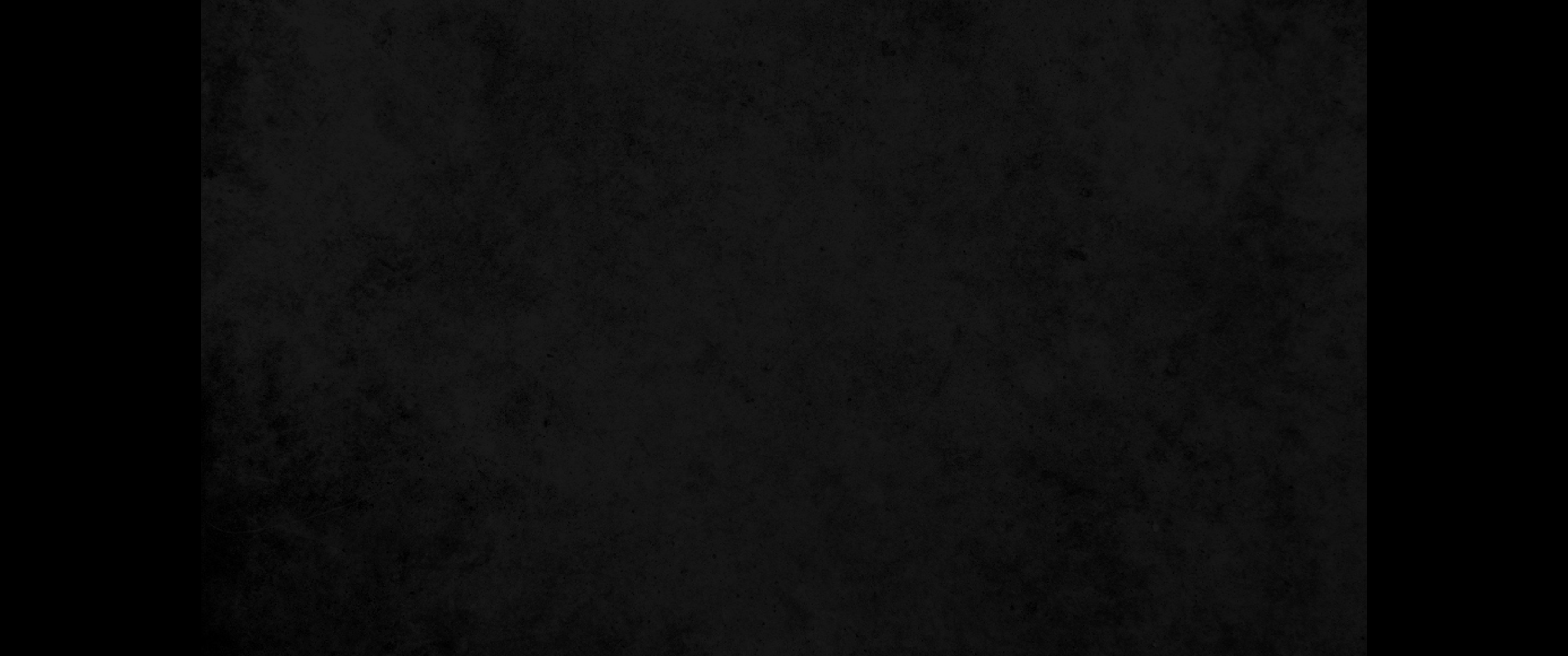 10. 밤에 형제들이 곧 바울과 실라를 베뢰아로 보내니 그들이 이르러 유대인의 회당에 들어가니라10. As soon as it was night, the brothers sent Paul and Silas away to Berea. On arriving there, they went to the Jewish synagogue.
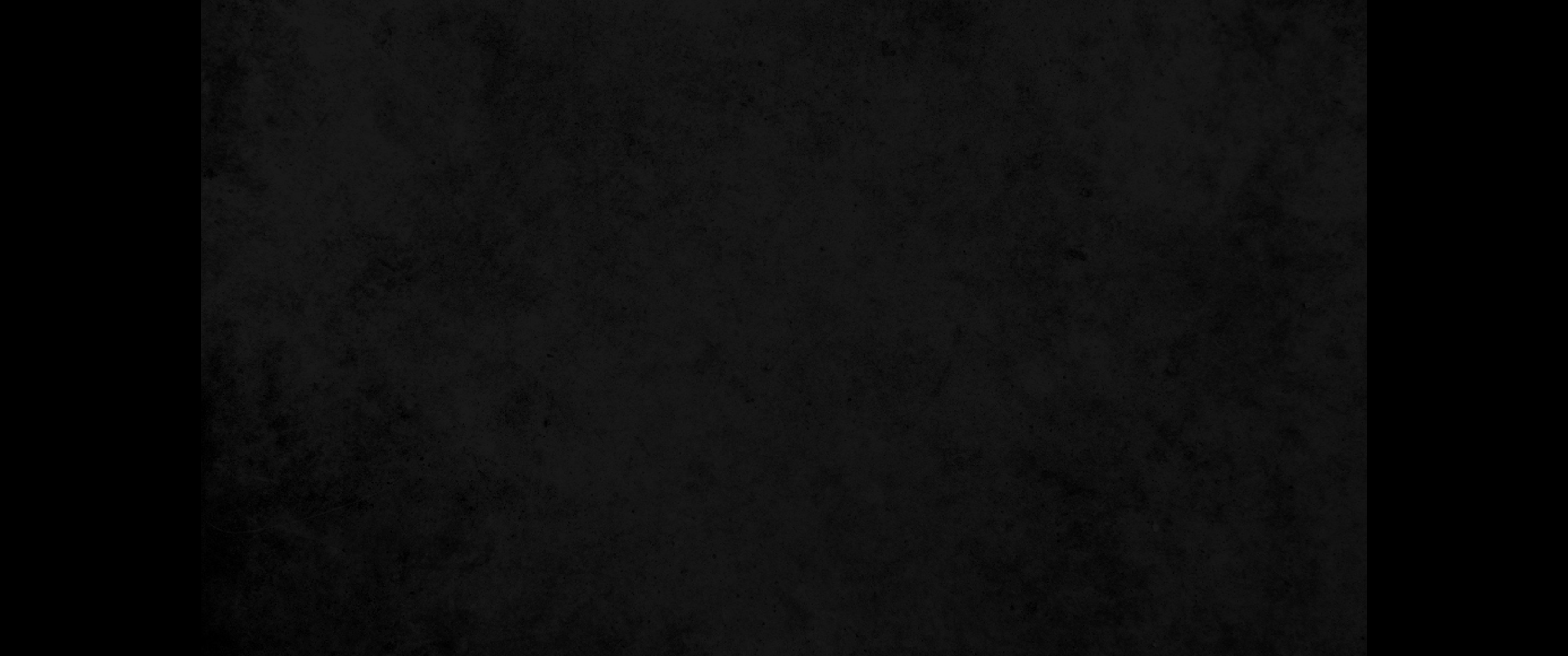 11. 베뢰아에 있는 사람들은 데살로니가에 있는 사람들보다 더 너그러워서 간절한 마음으로 말씀을 받고 이것이 그러한가 하여 날마다 성경을 상고하므로11. Now the Bereans were of more noble character than the Thessalonians, for they received the message with great eagerness and examined the Scriptures every day to see if what Paul said was true.
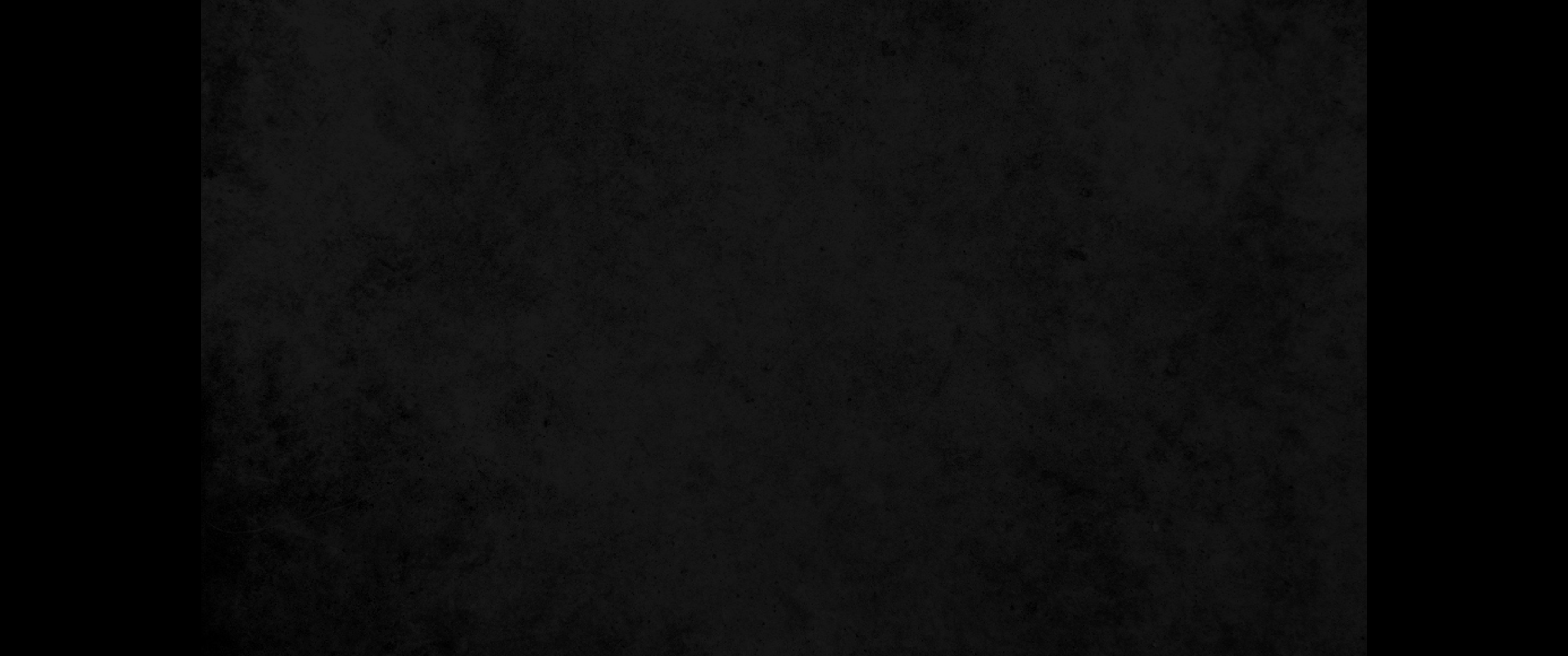 12. 그 중에 믿는 사람이 많고 또 헬라의 귀부인과 남자가 적지 아니하나12. Many of the Jews believed, as did also a number of prominent Greek women and many Greek men.
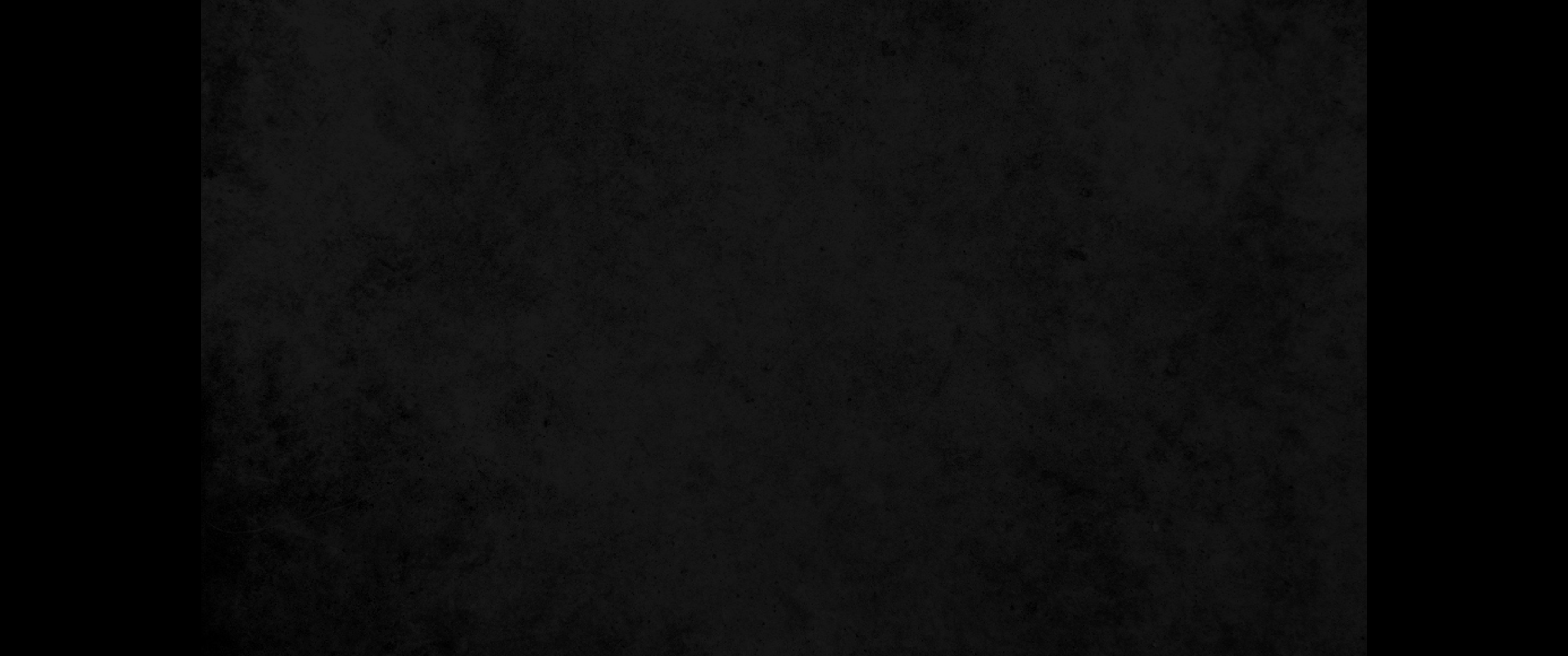 13. 데살로니가에 있는 유대인들은 바울이 하나님의 말씀을 베뢰아에서도 전하는 줄을 알고 거기도 가서 무리를 움직여 소동하게 하거늘13. When the Jews in Thessalonica learned that Paul was preaching the word of God at Berea, they went there too, agitating the crowds and stirring them up.
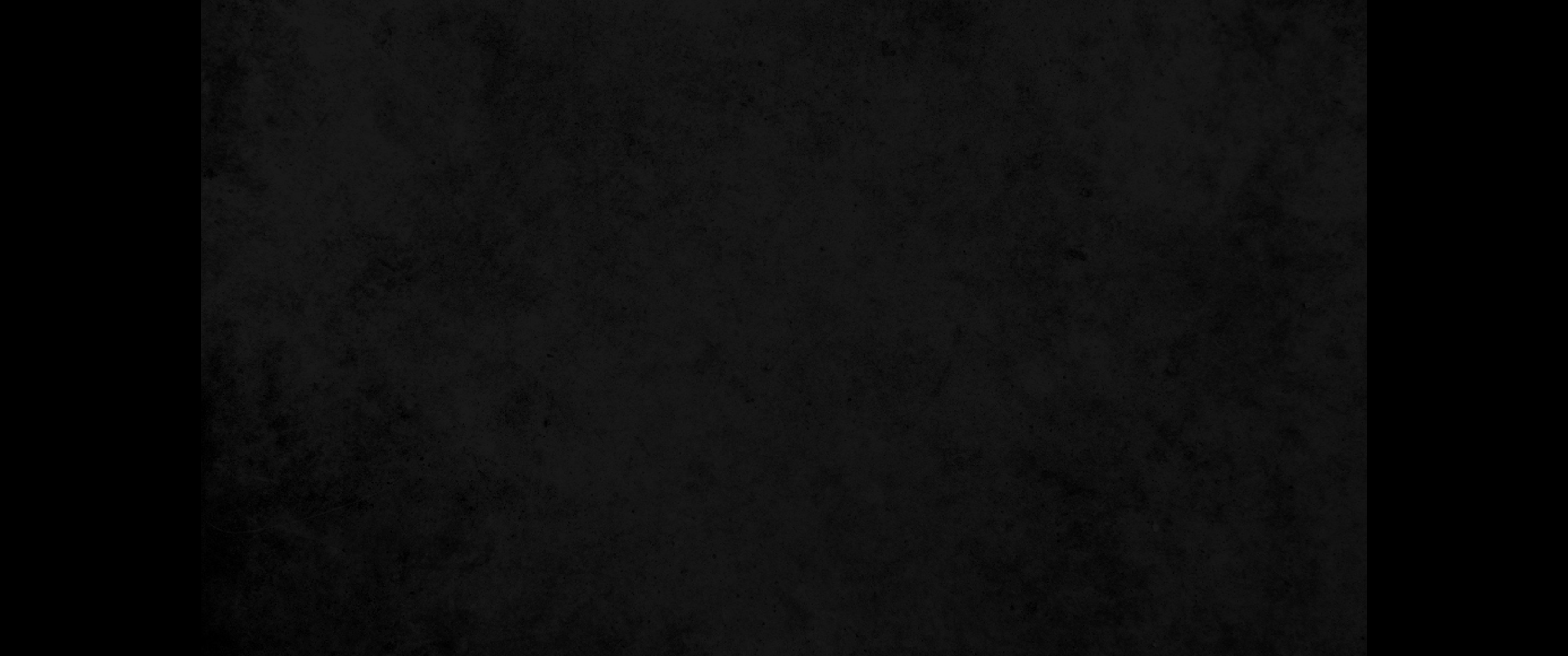 14. 형제들이 곧 바울을 내보내어 바다까지 가게 하되 실라와 디모데는 아직 거기 머물더라14. The brothers immediately sent Paul to the coast, but Silas and Timothy stayed at Berea.
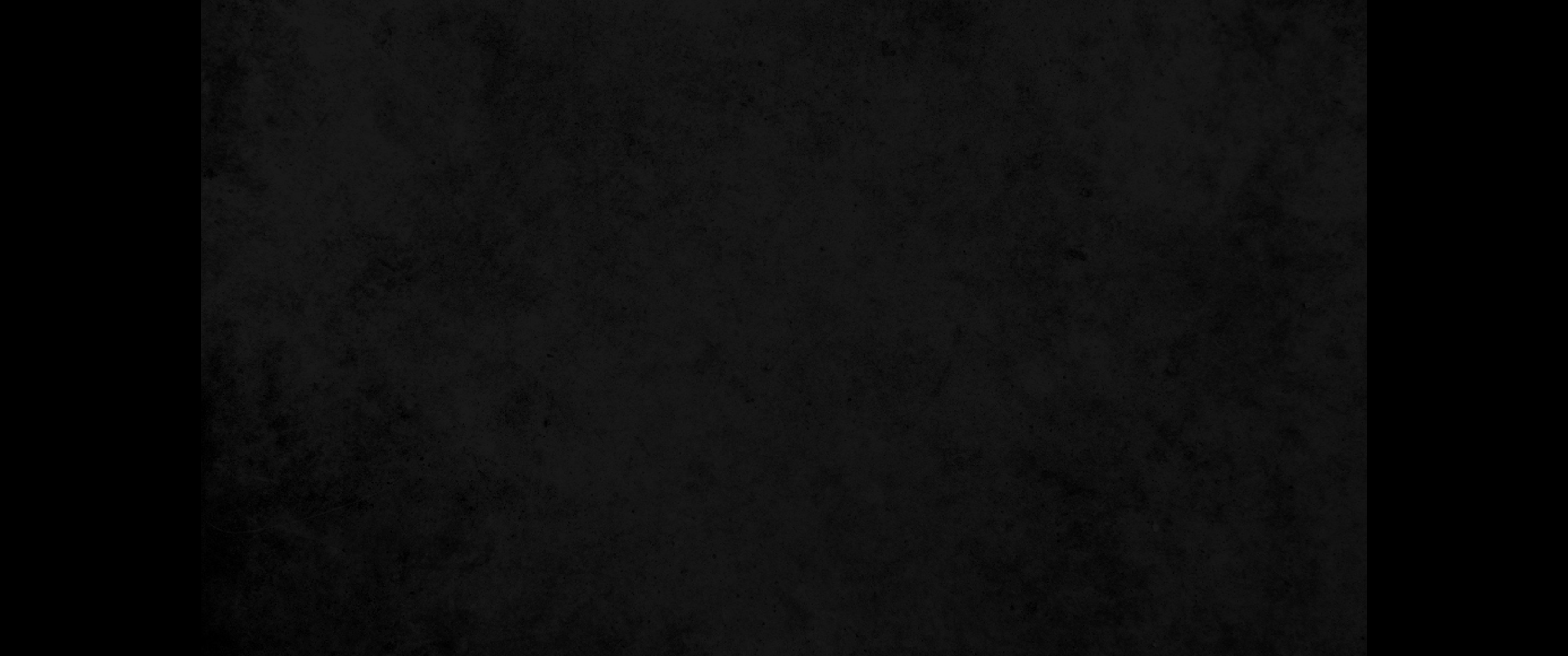 15. 바울을 인도하는 사람들이 그를 데리고 아덴까지 이르러 그에게서 실라와 디모데를 자기에게로 속히 오게 하라는 명령을 받고 떠나니라15. The men who escorted Paul brought him to Athens and then left with instructions for Silas and Timothy to join him as soon as possible.
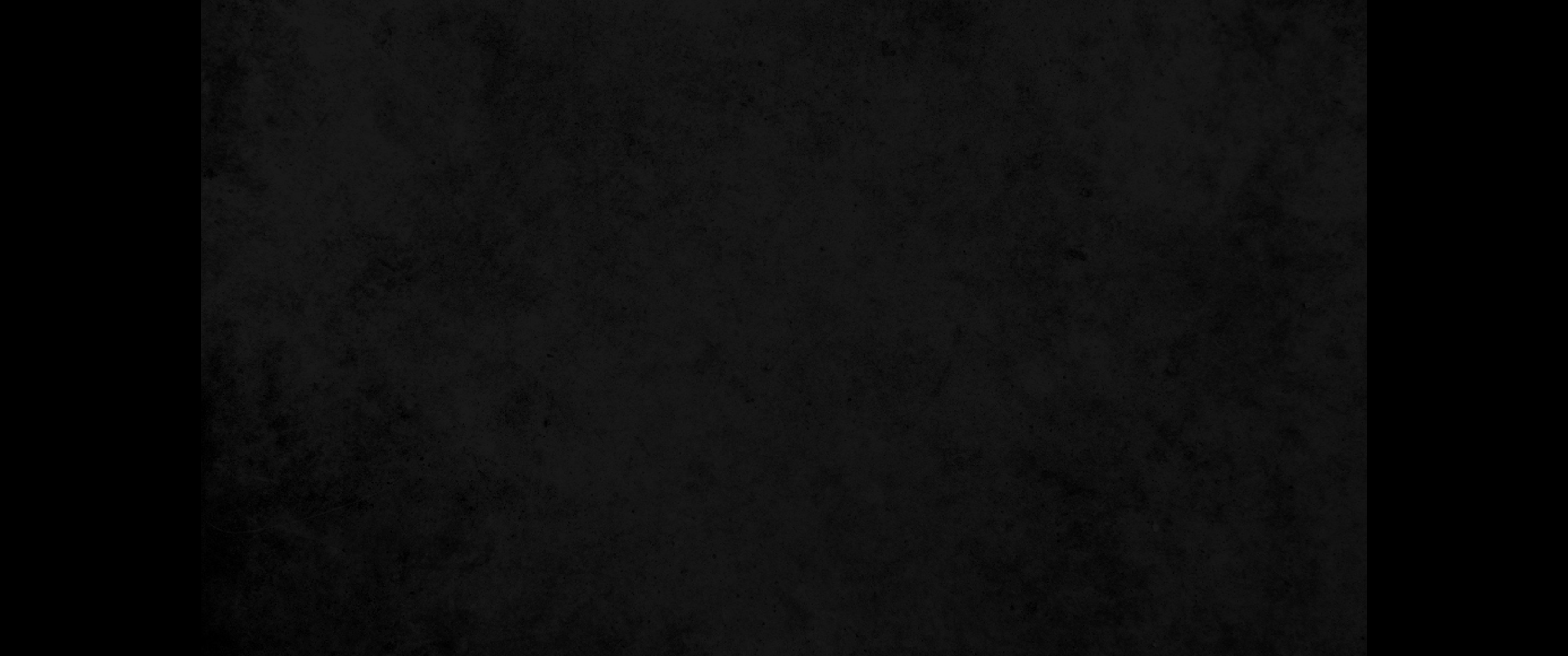 16. 바울이 아덴에서 그들을 기다리다가 그 성에 우상이 가득한 것을 보고 마음에 격분하여16. While Paul was waiting for them in Athens, he was greatly distressed to see that the city was full of idols.
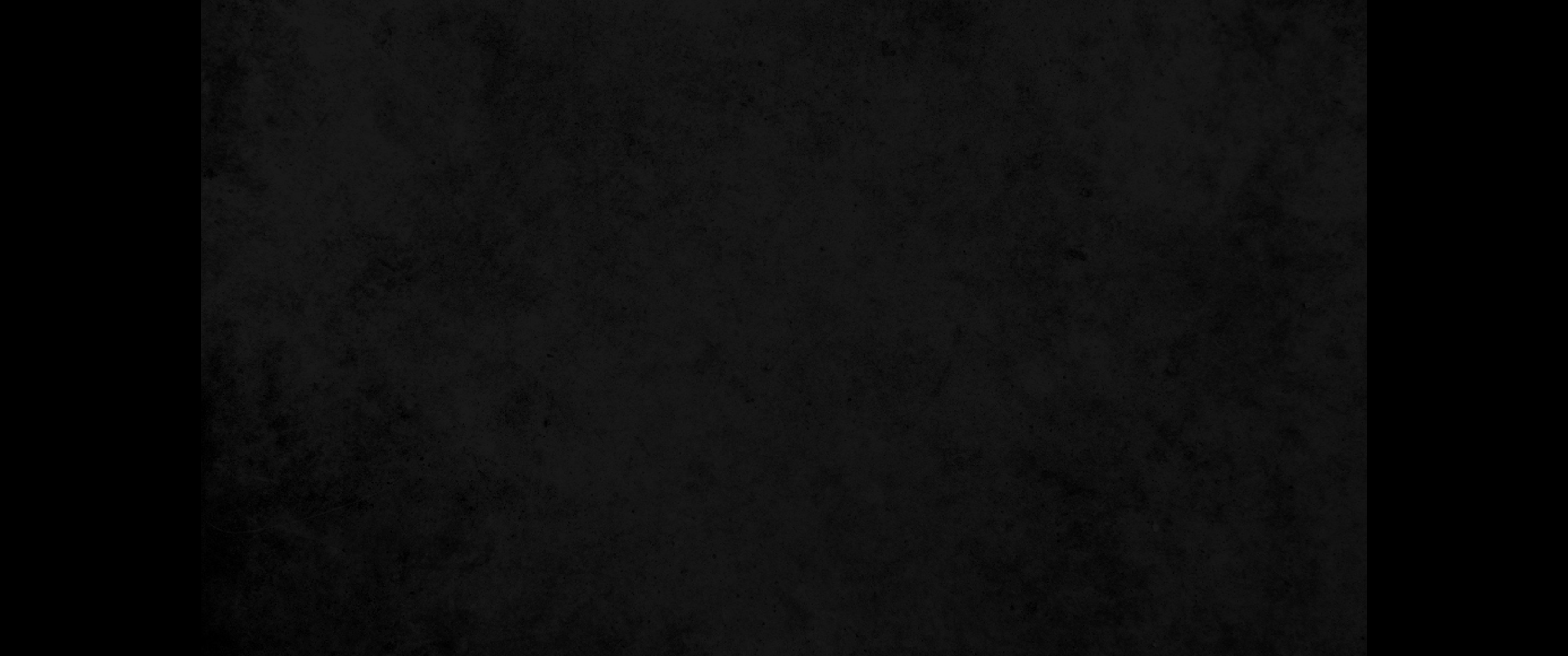 17. 회당에서는 유대인과 경건한 사람들과 또 장터에서는 날마다 만나는 사람들과 변론하니17. So he reasoned in the synagogue with the Jews and the God-fearing Greeks, as well as in the marketplace day by day with those who happened to be there.
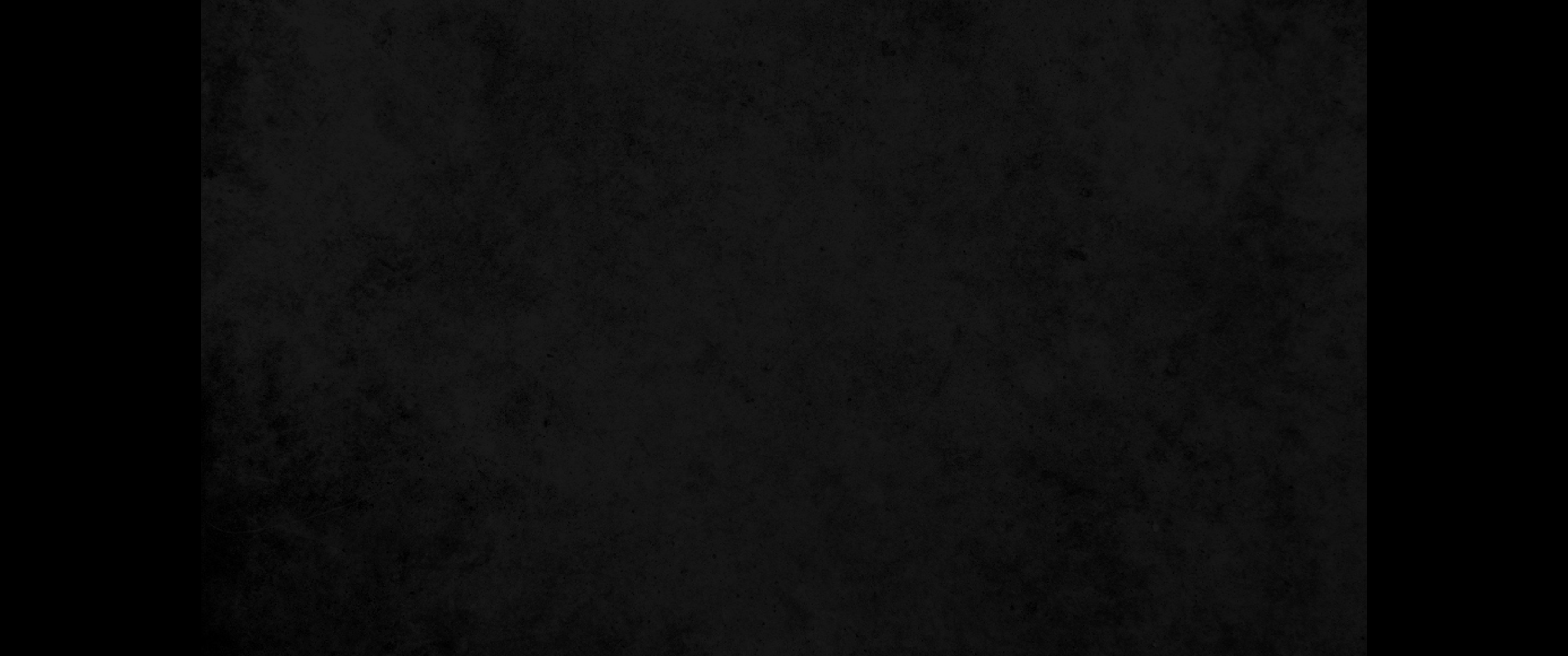 18. 어떤 에피쿠로스와 스토아 철학자들도 바울과 쟁론할새 어떤 사람은 이르되 이 말쟁이가 무슨 말을 하고자 하느냐 하고 어떤 사람은 이르되 이방 신들을 전하는 사람인가보다 하니 이는 바울이 예수와 부활을 전하기 때문이러라18. A group of Epicurean and Stoic philosophers began to dispute with him. Some of them asked, 'What is this babbler trying to say?' Others remarked, 'He seems to be advocating foreign gods.' They said this because Paul was preaching the good news about Jesus and the resurrection.
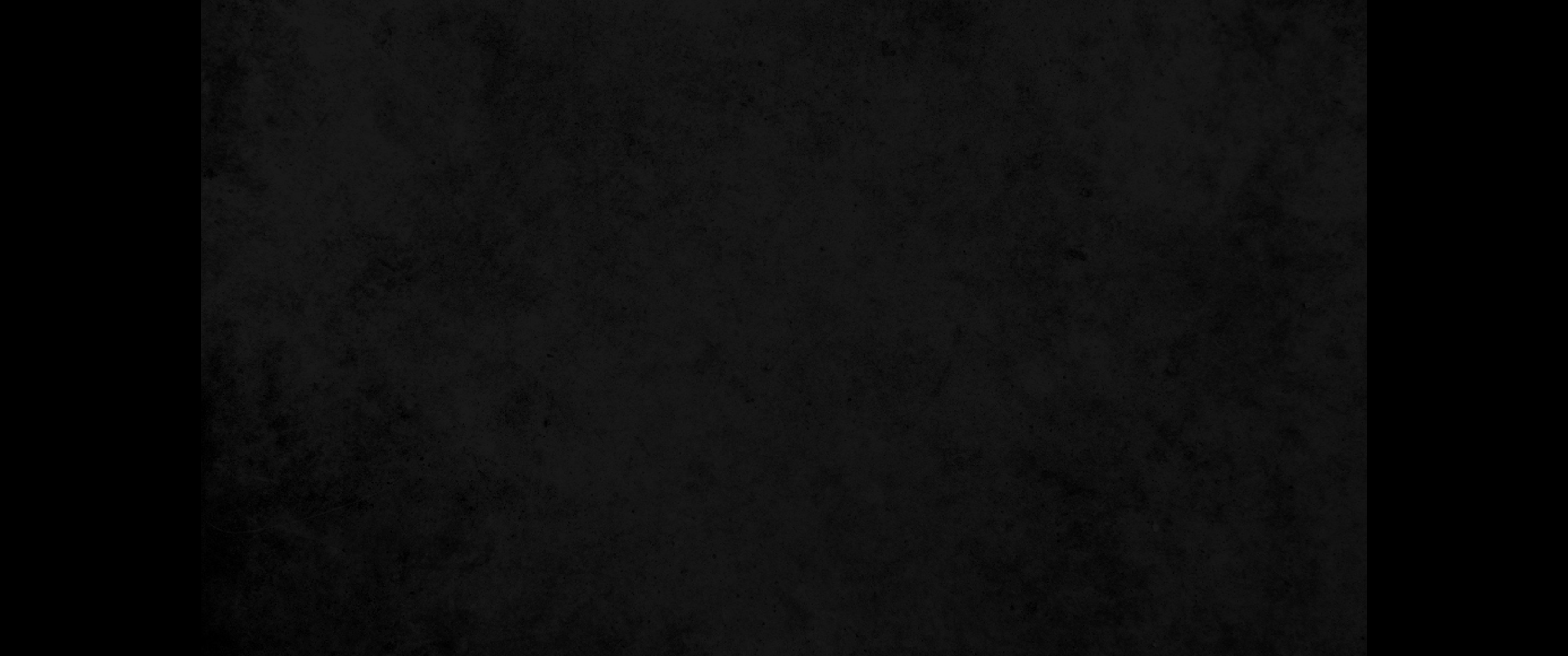 19. 그를 붙들어 아레오바고로 가며 말하기를 네가 말하는 이 새로운 가르침이 무엇인지 우리가 알 수 있겠느냐19. Then they took him and brought him to a meeting of the Areopagus, where they said to him, 'May we know what this new teaching is that you are presenting?
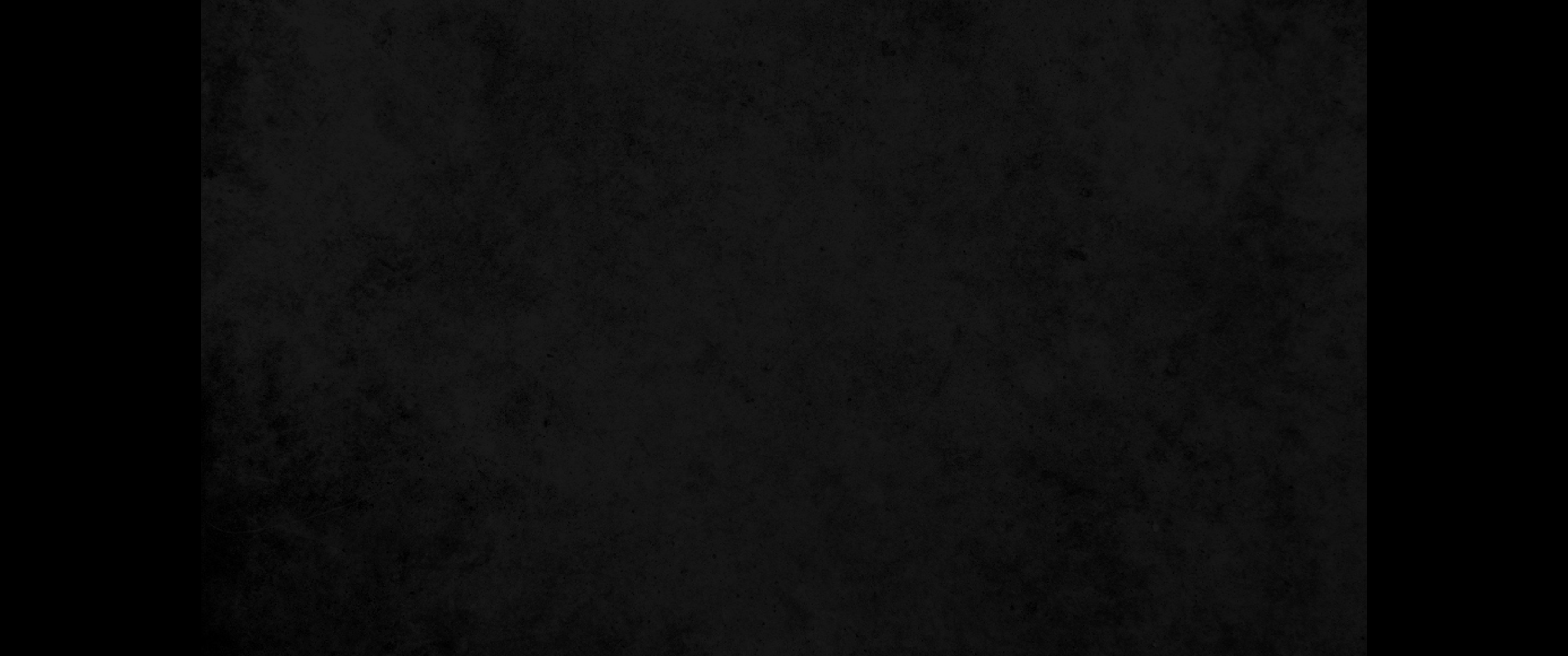 20. 네가 어떤 이상한 것을 우리 귀에 들려 주니 그 무슨 뜻인지 알고자 하노라 하니20. You are bringing some strange ideas to our ears, and we want to know what they mean.'
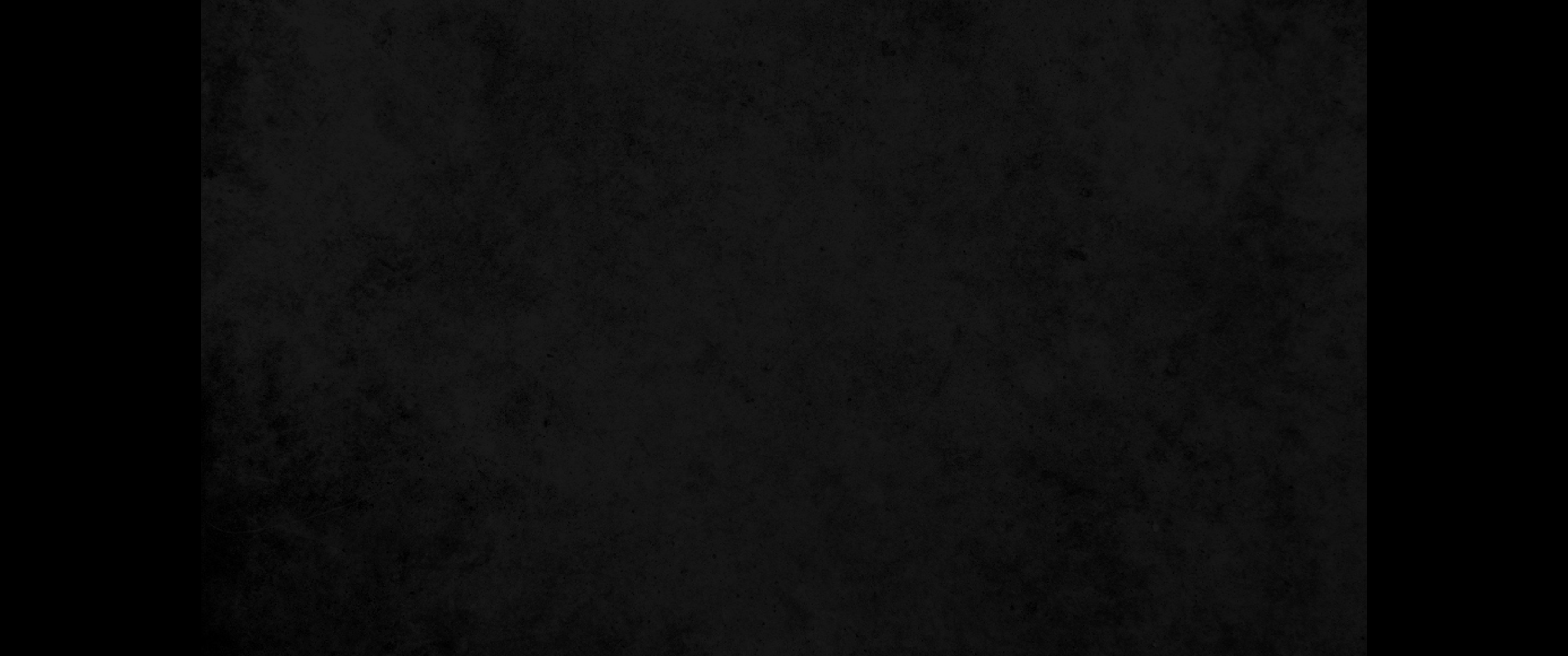 21. 모든 아덴 사람과 거기서 나그네 된 외국인들이 가장 새로운 것을 말하고 듣는 것 이외에는 달리 시간을 쓰지 않음이더라21. (All the Athenians and the foreigners who lived there spent their time doing nothing but talking about and listening to the latest ideas.)
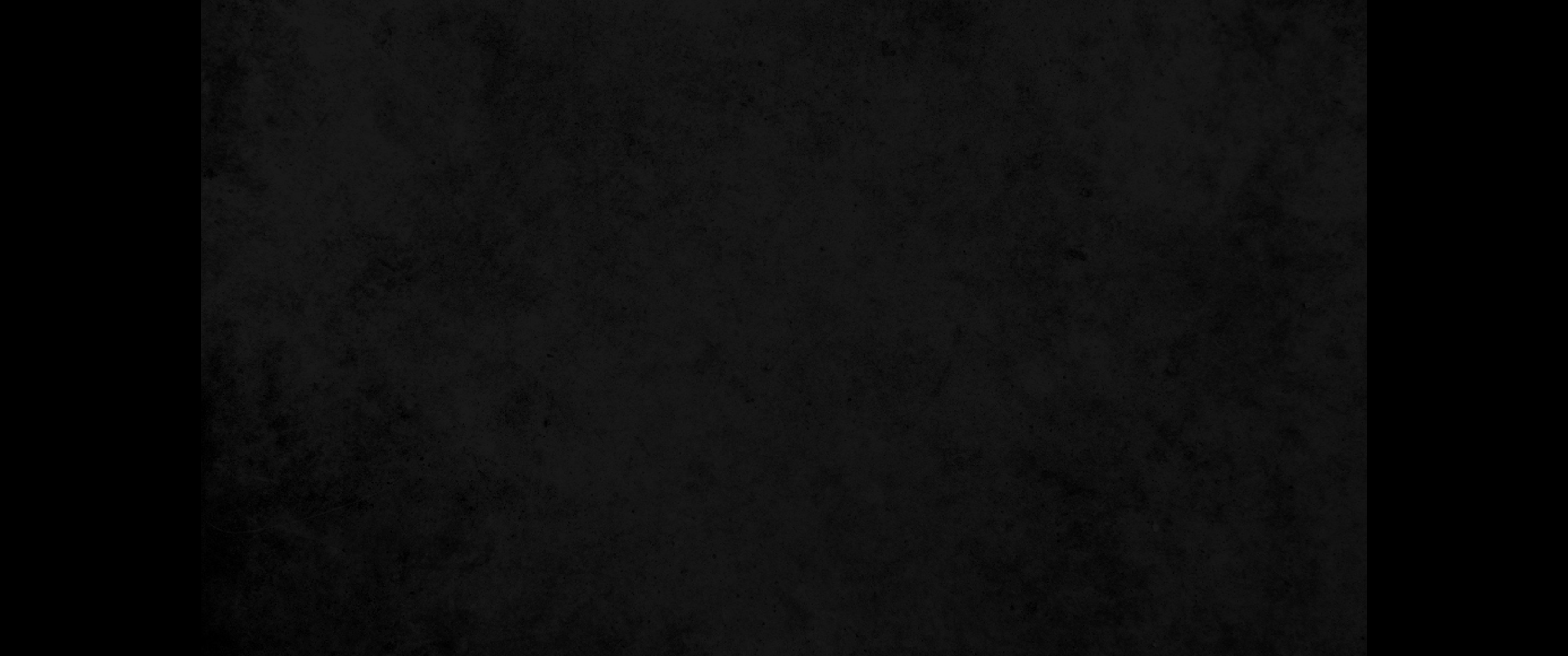 22. 바울이 아레오바고 가운데 서서 말하되 아덴 사람들아 너희를 보니 범사에 종교심이 많도다22. Paul then stood up in the meeting of the Areopagus and said: 'Men of Athens! I see that in every way you are very religious.
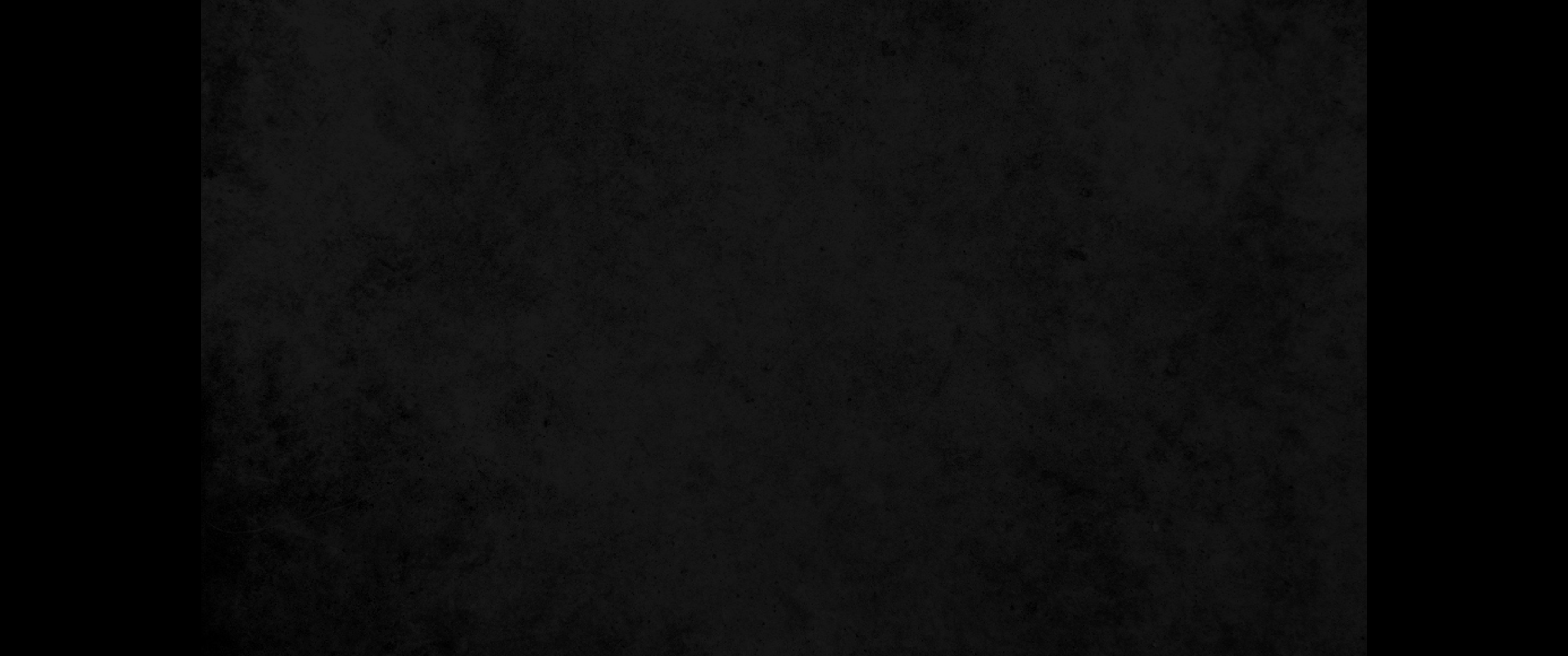 23. 내가 두루 다니며 너희가 위하는 것들을 보다가 알지 못하는 신에게라고 새긴 단도 보았으니 그런즉 너희가 알지 못하고 위하는 그것을 내가 너희에게 알게 하리라23. For as I walked around and looked carefully at your objects of worship, I even found an altar with this inscription: TO AN UNKNOWN GOD. Now what you worship as something unknown I am going to proclaim to you.
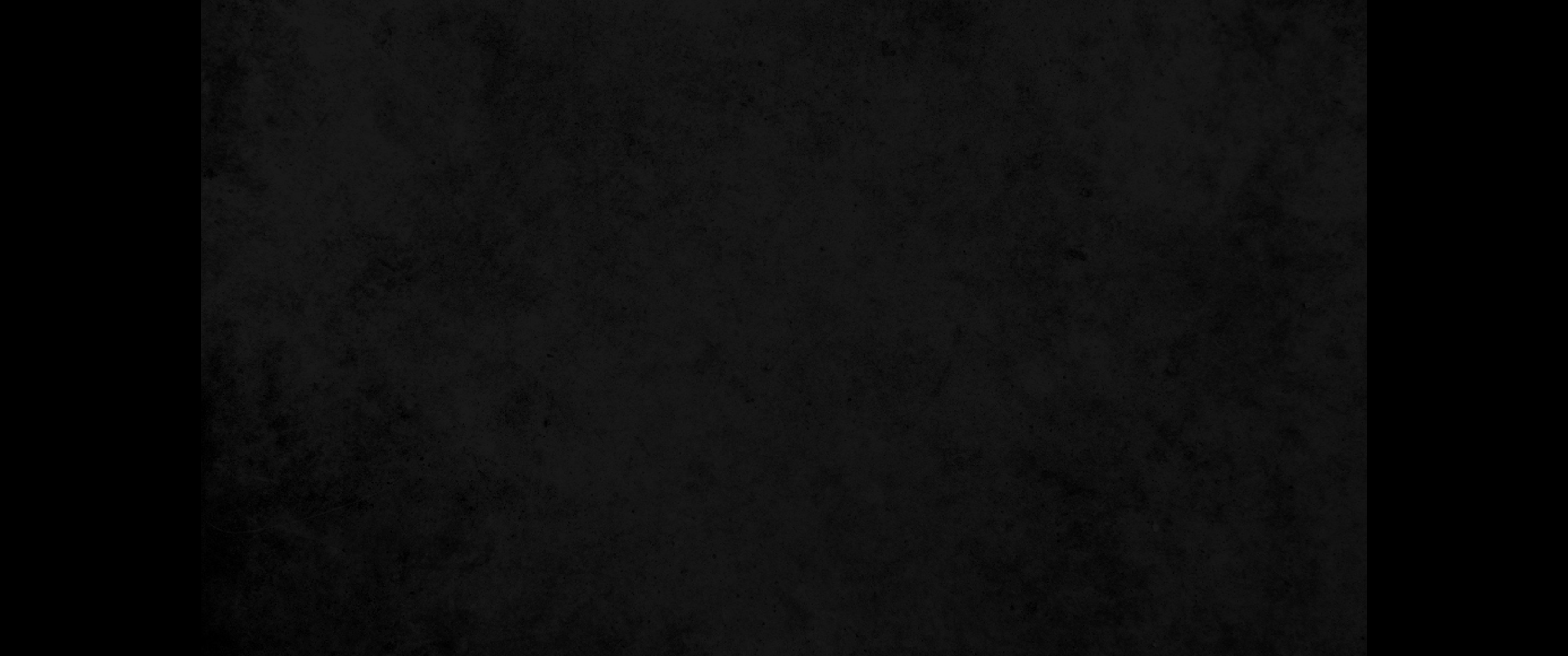 24. 우주와 그 가운데 있는 만물을 지으신 하나님께서는 천지의 주재시니 손으로 지은 전에 계시지 아니하시고24. 'The God who made the world and everything in it is the Lord of heaven and earth and does not live in temples built by hands.
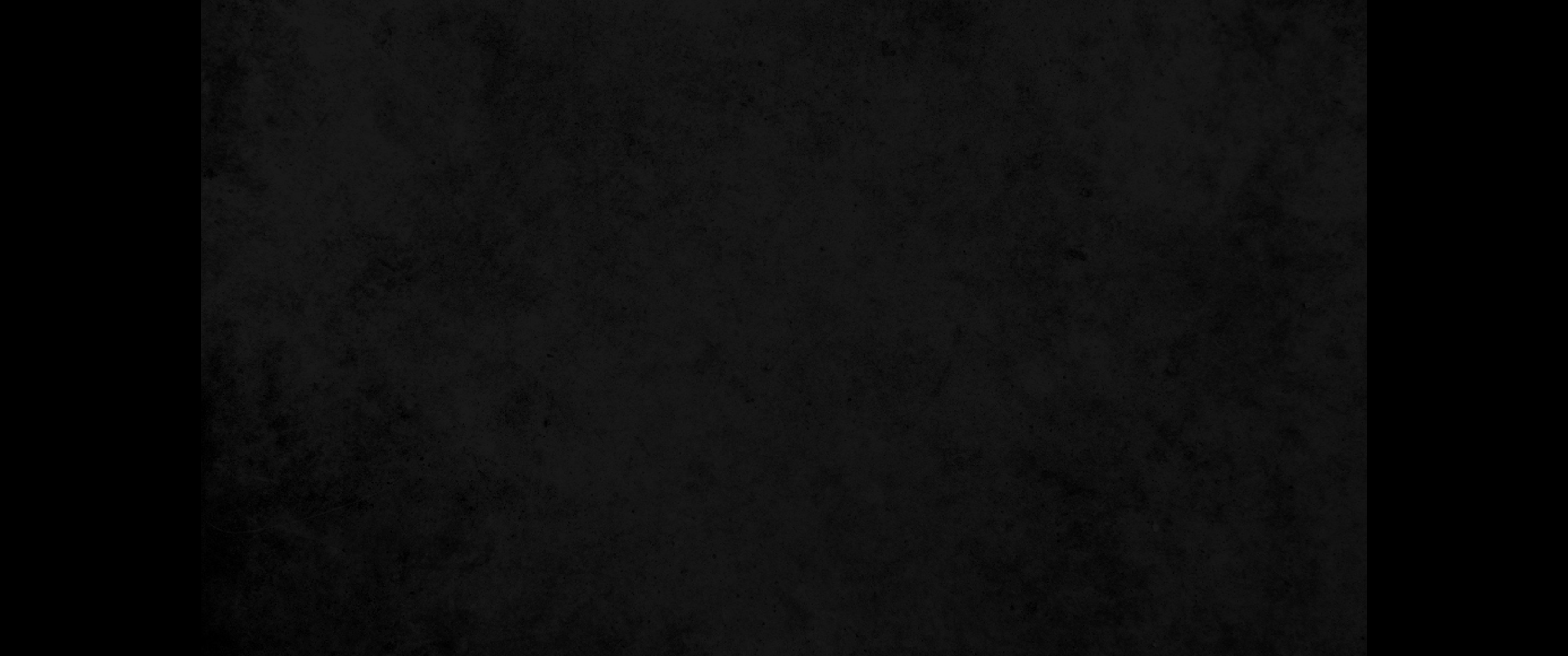 25. 또 무엇이 부족한 것처럼 사람의 손으로 섬김을 받으시는 것이 아니니 이는 만민에게 생명과 호흡과 만물을 친히 주시는 이심이라25. And he is not served by human hands, as if he needed anything, because he himself gives all men life and breath and everything else.
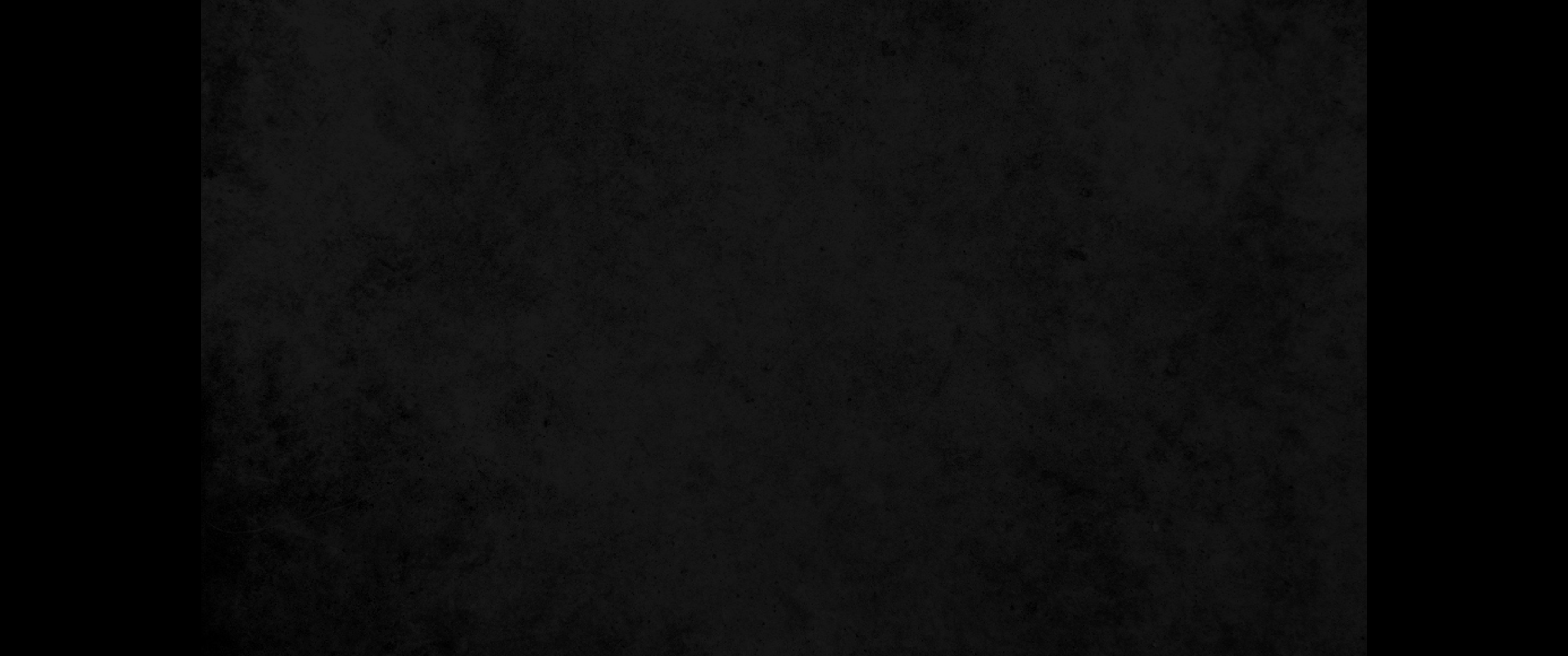 26. 인류의 모든 족속을 한 혈통으로 만드사 온 땅에 살게 하시고 그들의 연대를 정하시며 거주의 경계를 한정하셨으니26. From one man he made every nation of men, that they should inhabit the whole earth; and he determined the times set for them and the exact places where they should live.
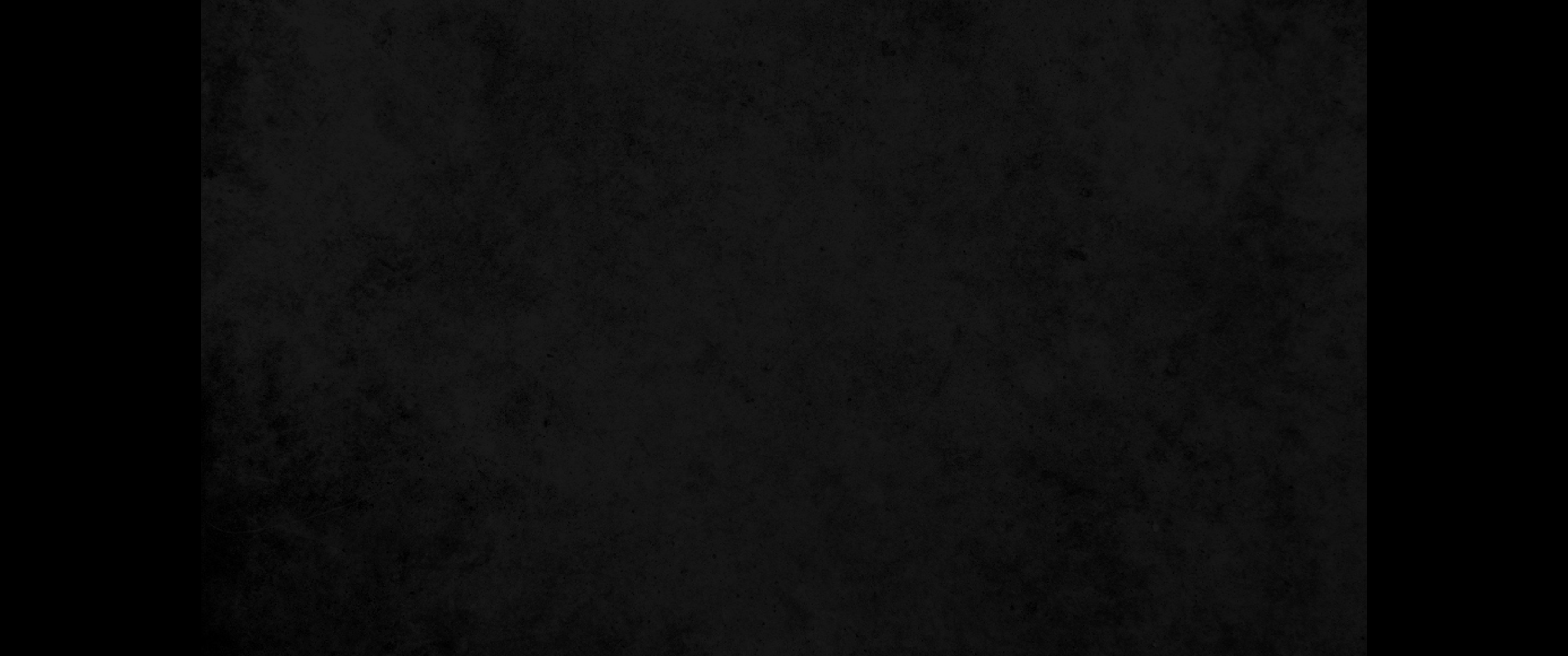 27. 이는 사람으로 혹 하나님을 더듬어 찾아 발견하게 하려 하심이로되 그는 우리 각 사람에게서 멀리 계시지 아니하도다27. God did this so that men would seek him and perhaps reach out for him and find him, though he is not far from each one of us.
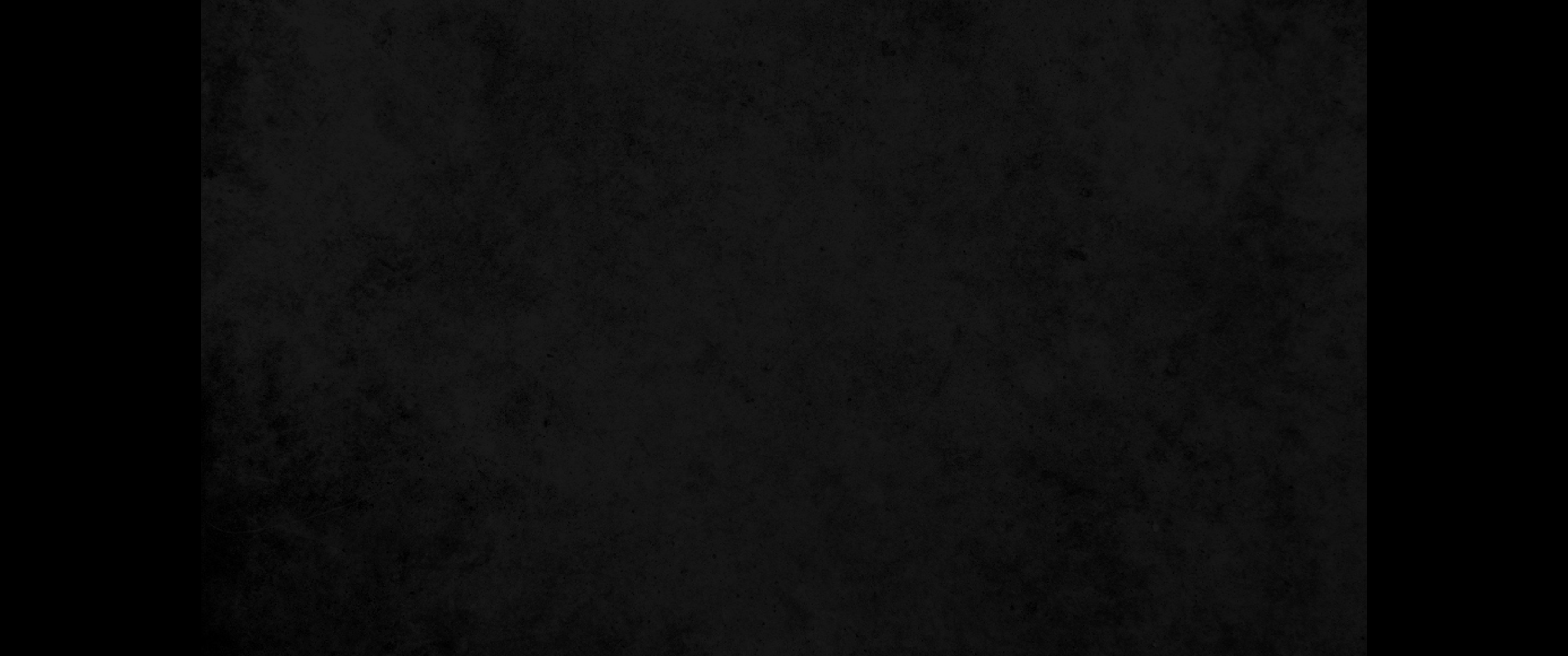 28. 우리가 그를 힘입어 살며 기동하며 존재하느니라 너희 시인 중 어떤 사람들의 말과 같이 우리가 그의 소생이라 하니28. 'For in him we live and move and have our being.' As some of your own poets have said, 'We are his offspring.'
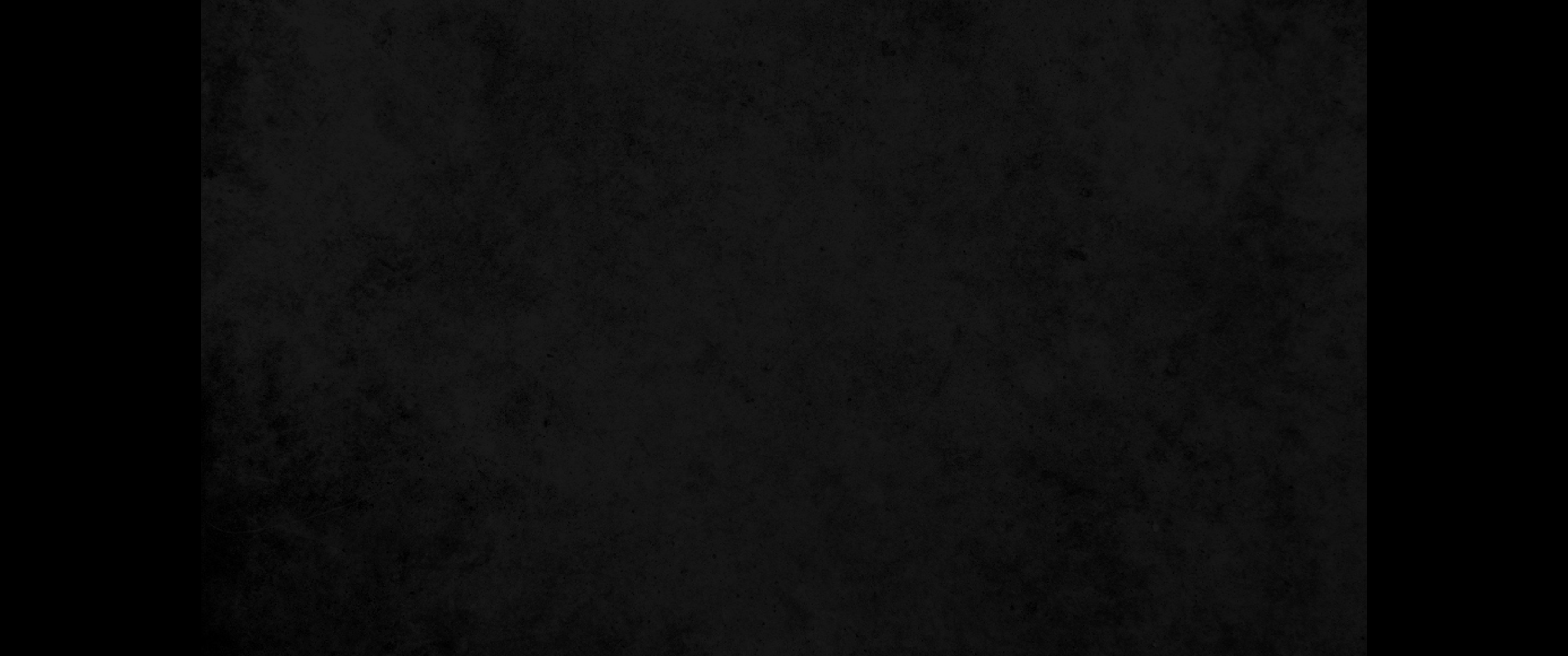 29. 이와 같이 하나님의 소생이 되었은즉 하나님을 금이나 은이나 돌에다 사람의 기술과 고안으로 새긴 것들과 같이 여길 것이 아니니라29. "Therefore since we are God's offspring, we should not think that the divine being is like gold or silver or stone-an image made by man's design and skill.
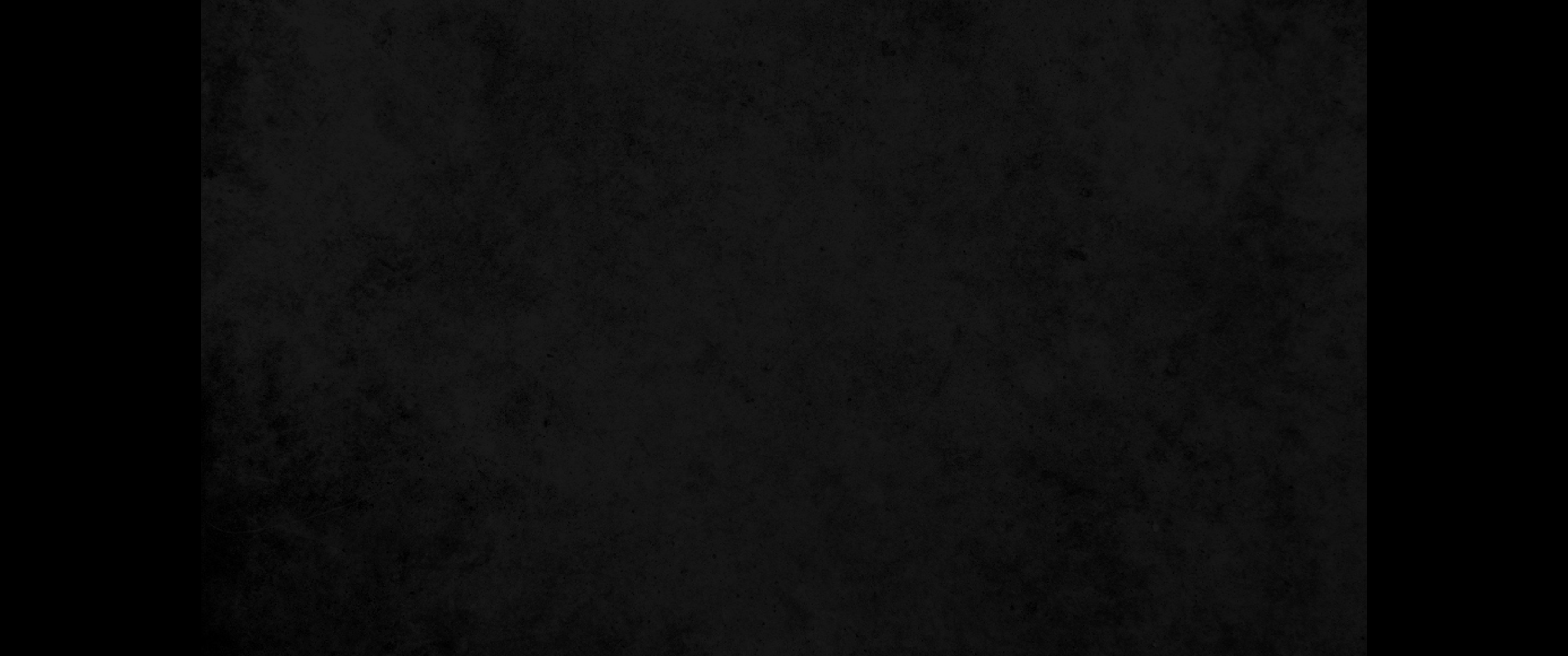 30. 알지 못하던 시대에는 하나님이 간과하셨거니와 이제는 어디든지 사람에게 다 명하사 회개하라 하셨으니30. In the past God overlooked such ignorance, but now he commands all people everywhere to repent.
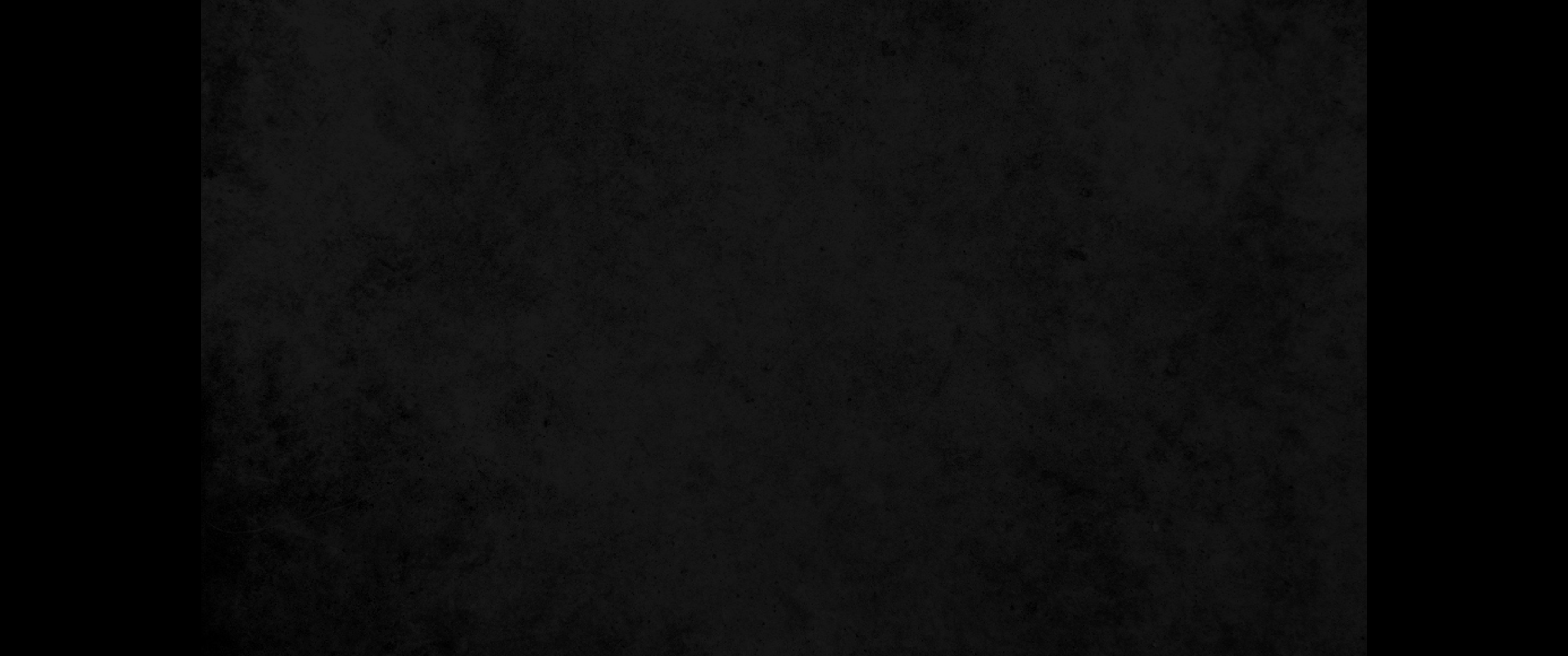 31. 이는 정하신 사람으로 하여금 천하를 공의로 심판할 날을 작정하시고 이에 그를 죽은 자 가운데서 다시 살리신 것으로 모든 사람에게 믿을 만한 증거를 주셨음이니라 하니라31. For he has set a day when he will judge the world with justice by the man he has appointed. He has given proof of this to all men by raising him from the dead.'
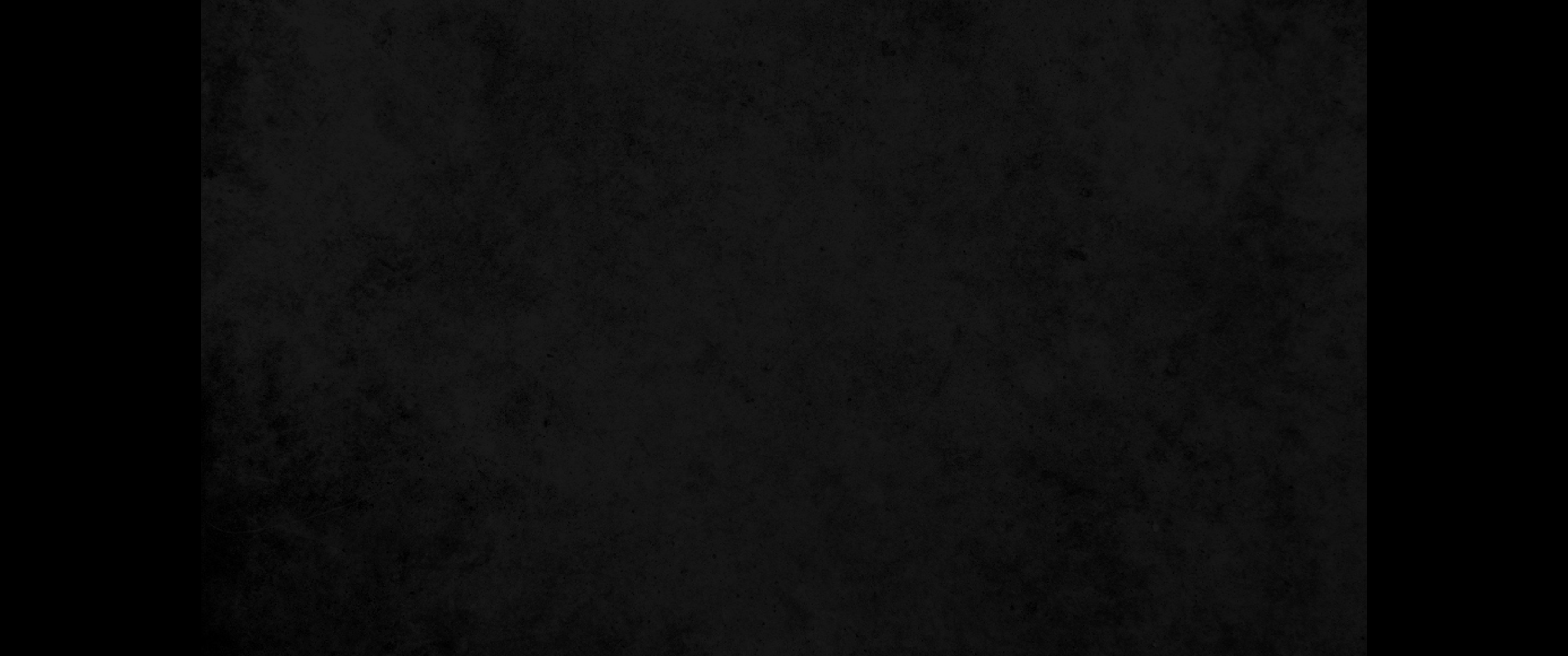 32. 그들이 죽은 자의 부활을 듣고 어떤 사람은 조롱도 하고 어떤 사람은 이 일에 대하여 네 말을 다시 듣겠다 하니32. When they heard about the resurrection of the dead, some of them sneered, but others said, 'We want to hear you again on this subject.'
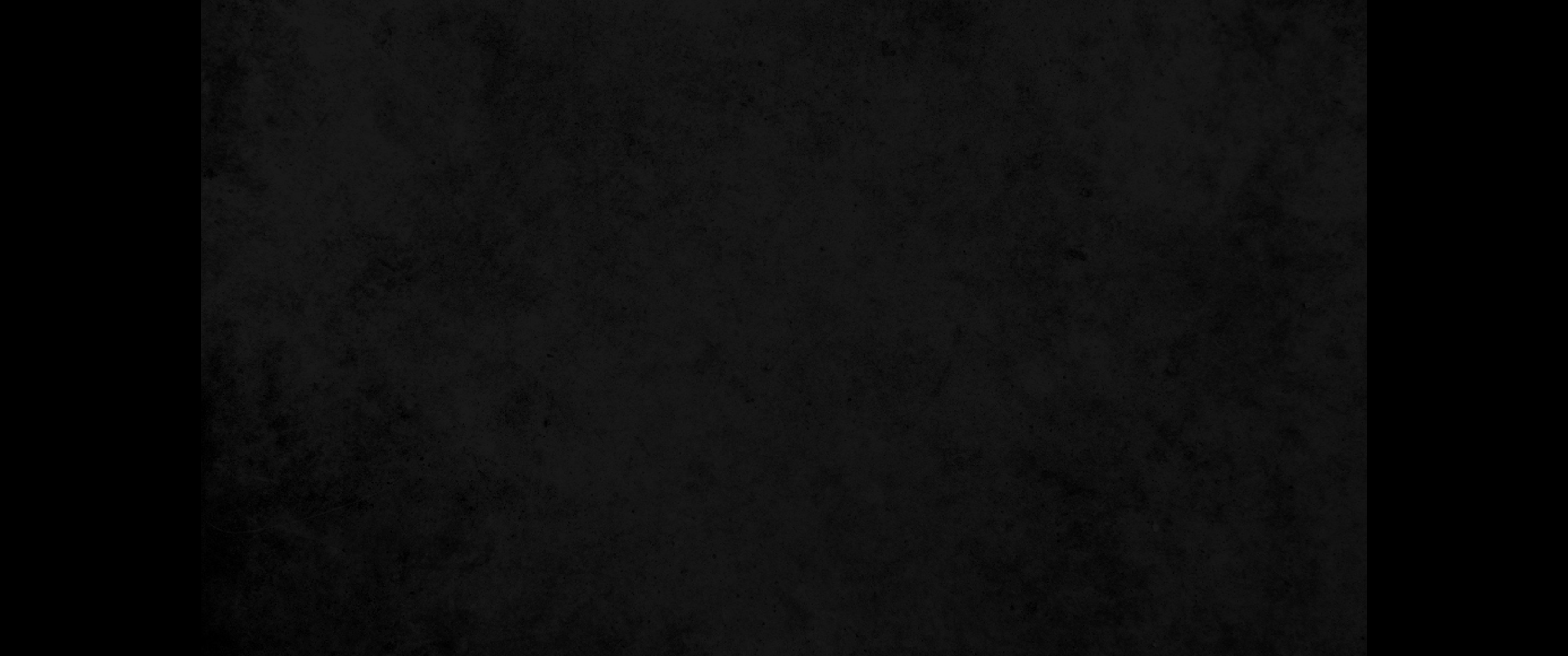 33. 이에 바울이 그들 가운데서 떠나매33. At that, Paul left the Council.
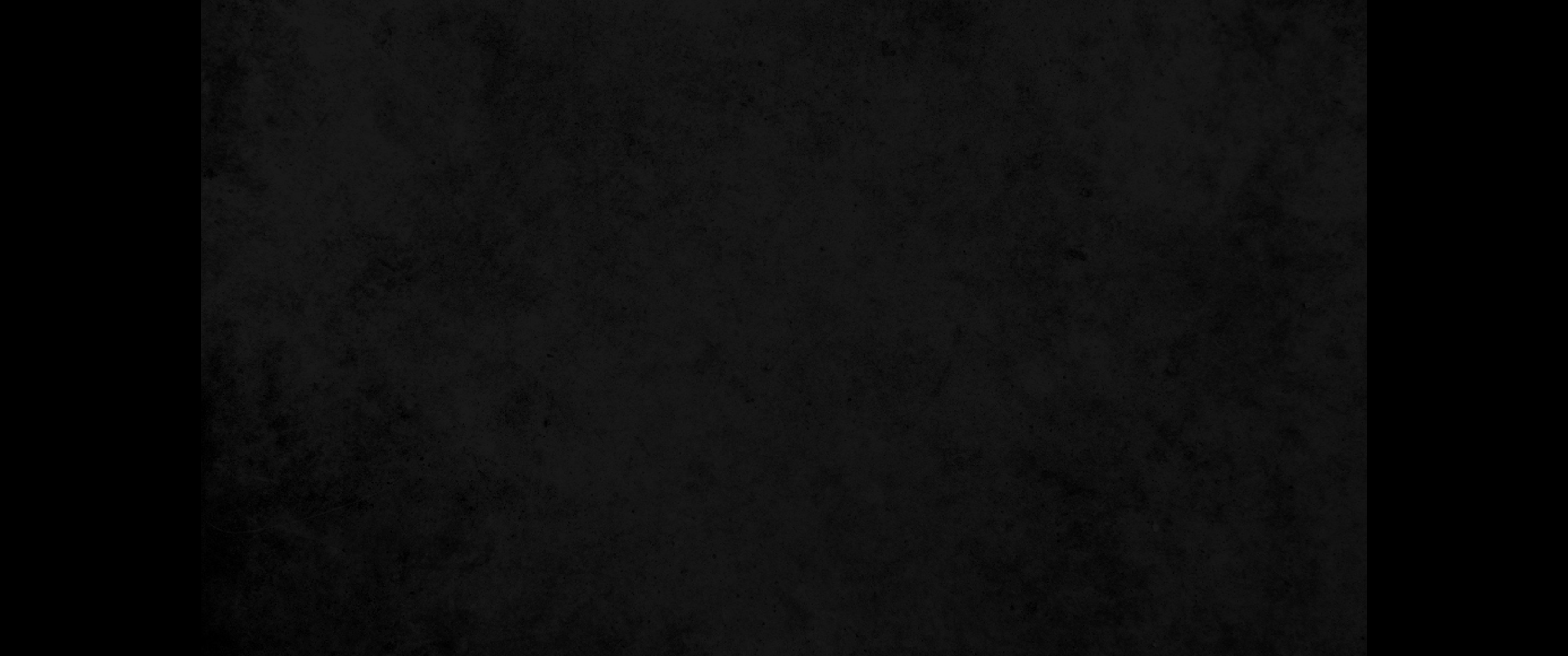 34. 몇 사람이 그를 가까이하여 믿으니 그 중에는 아레오바고 관리 디오누시오와 다마리라 하는 여자와 또 다른 사람들도 있었더라34. A few men became followers of Paul and believed. Among them was Dionysius, a member of the Areopagus, also a woman named Damaris, and a number of others.